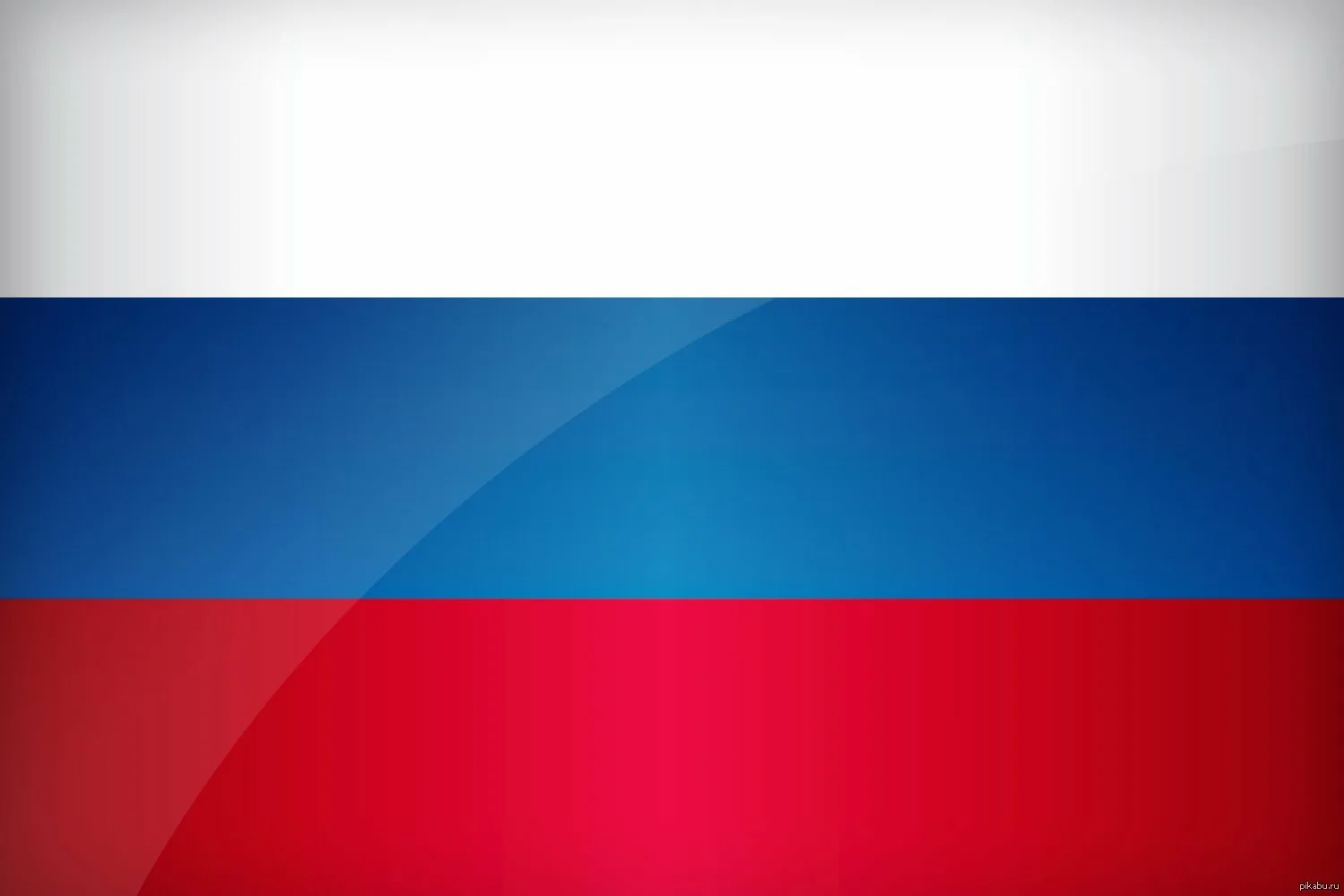 «МОЙ ГОРОД – ЗАВОЛЖЬЕ»
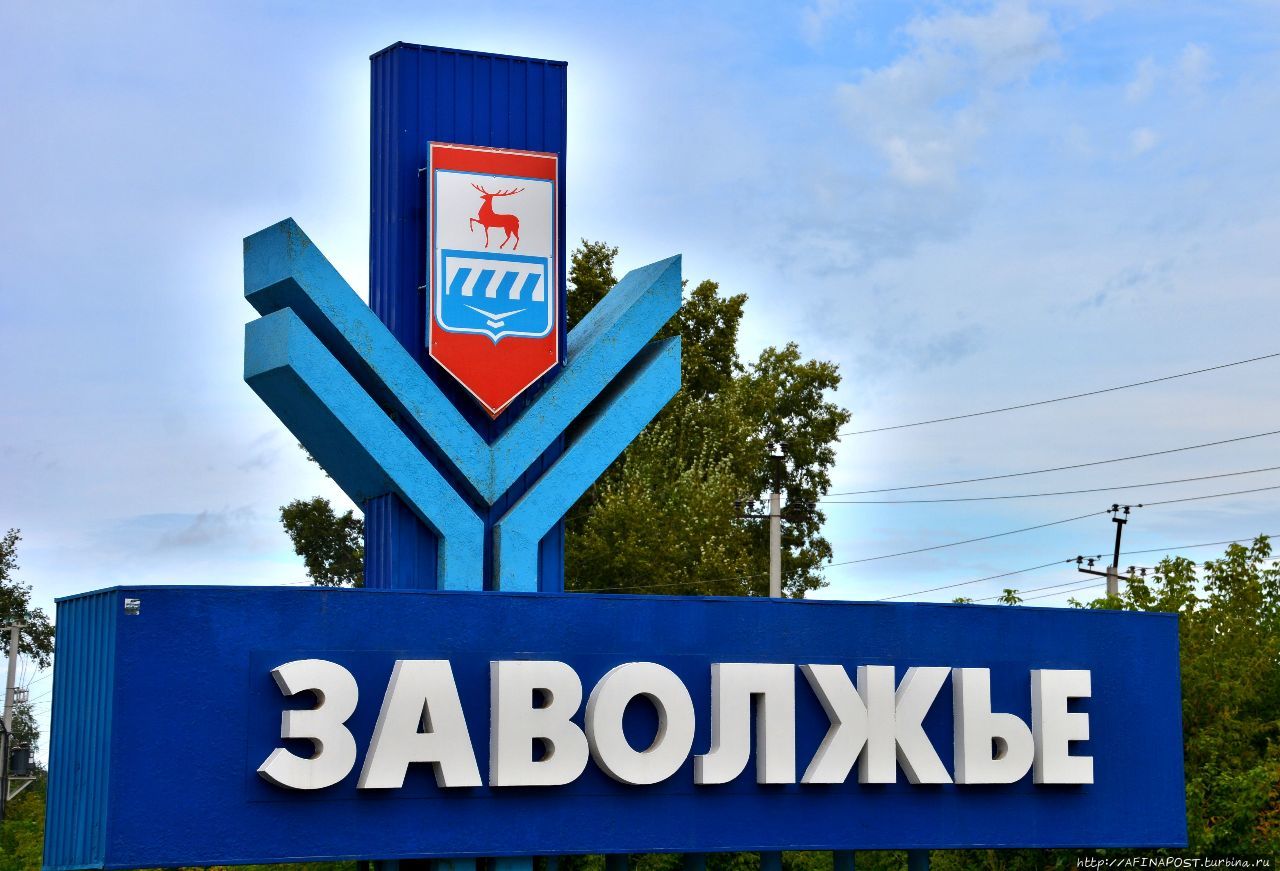 МБДОУ «Детский сад №48 
«Белочка»
Воспитатель 
Максимова Е.В.
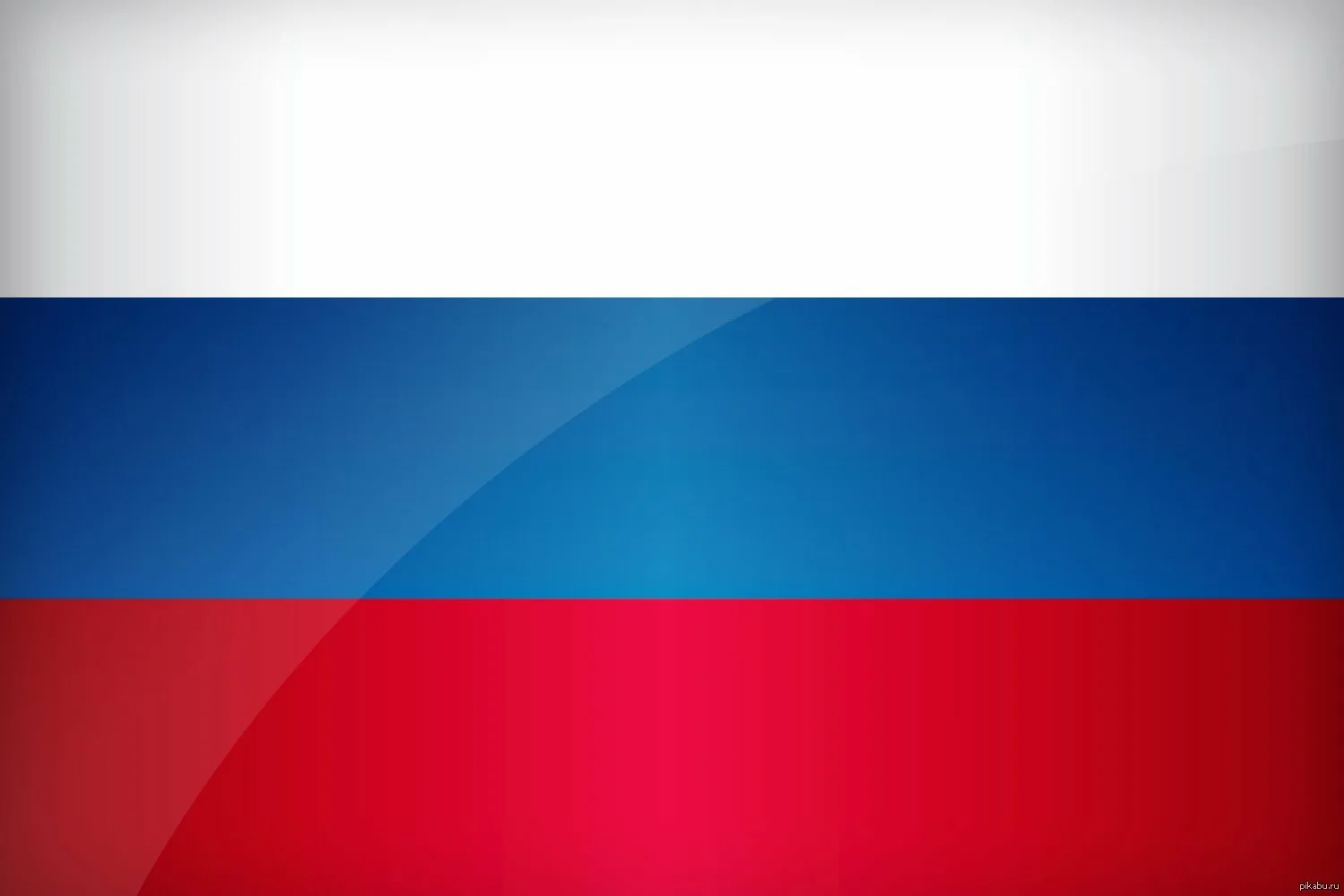 Город Заволжье
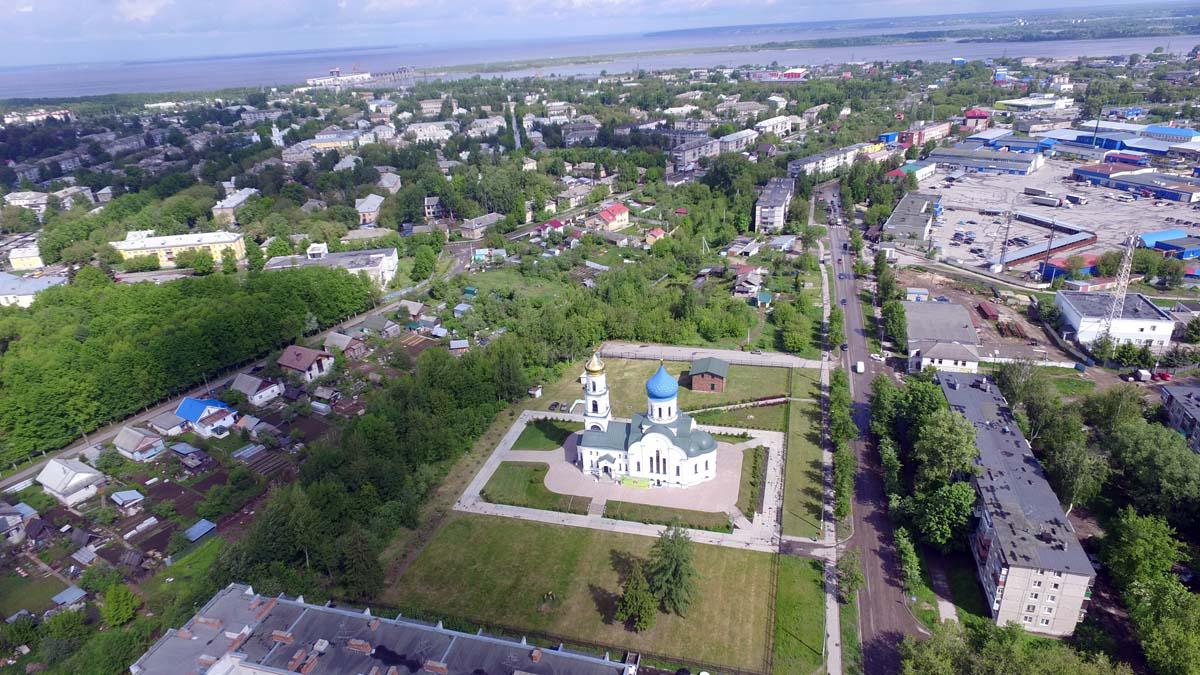 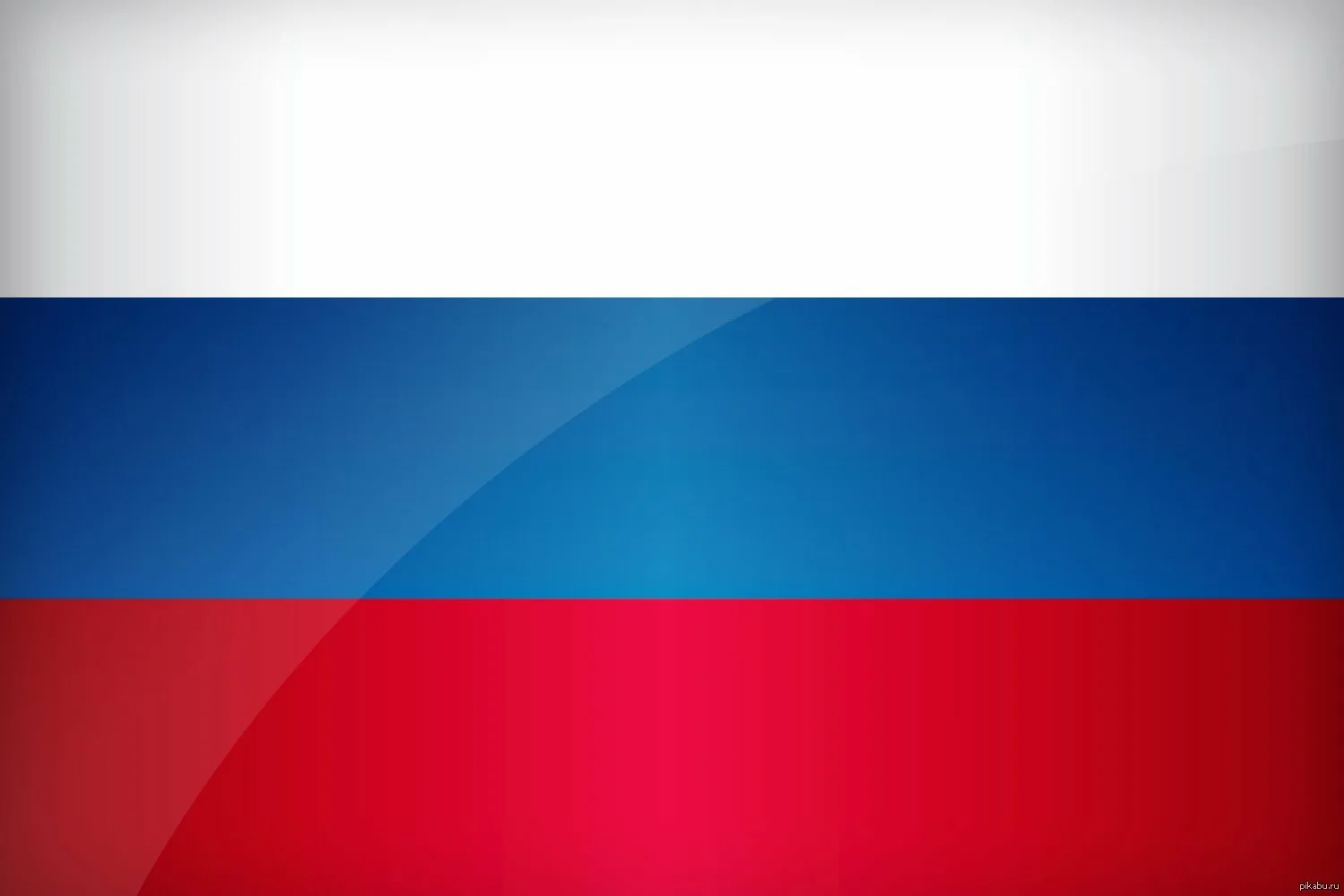 Город за Волгой.
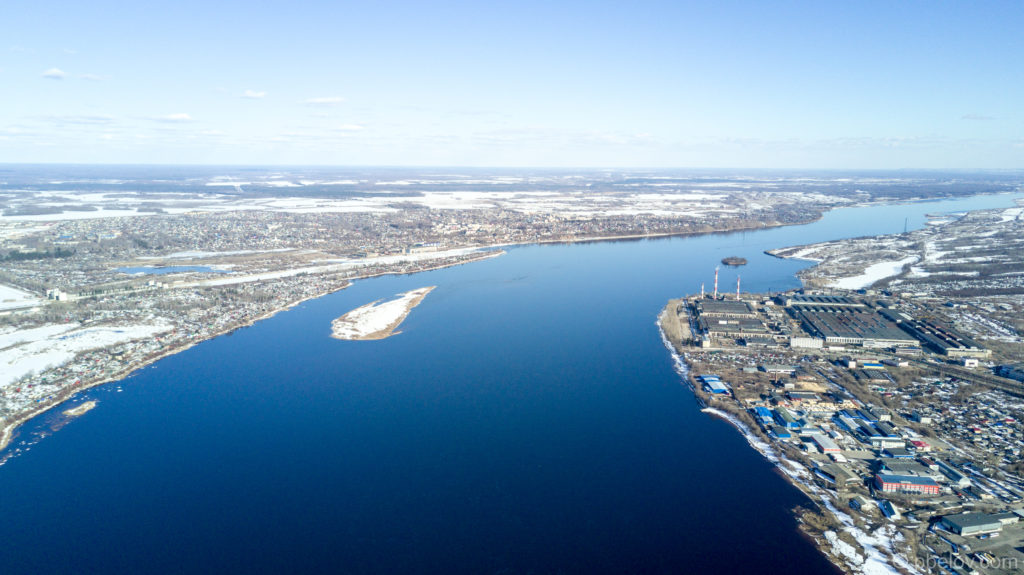 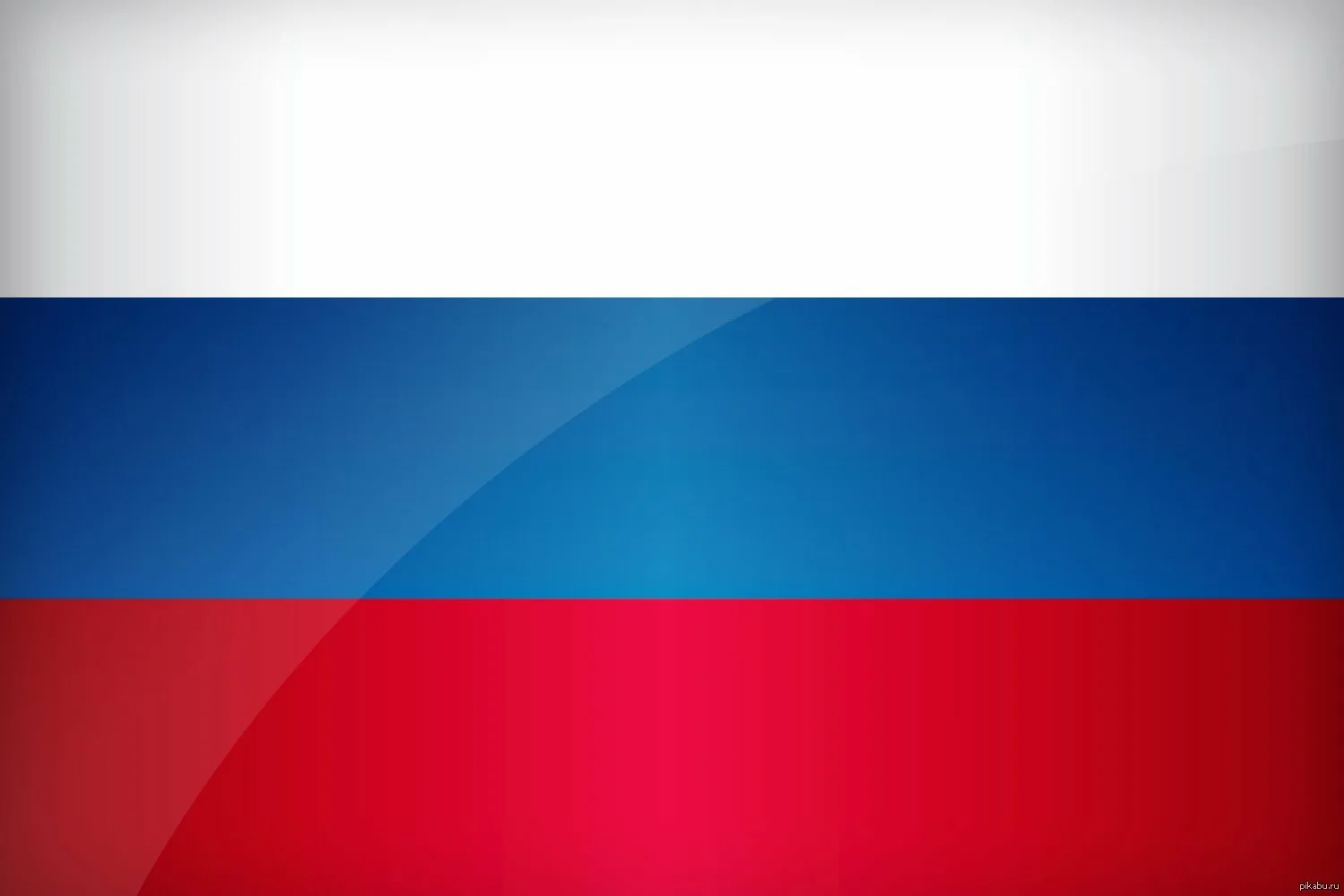 Строительство Горьковской ГЭС (1947 год)
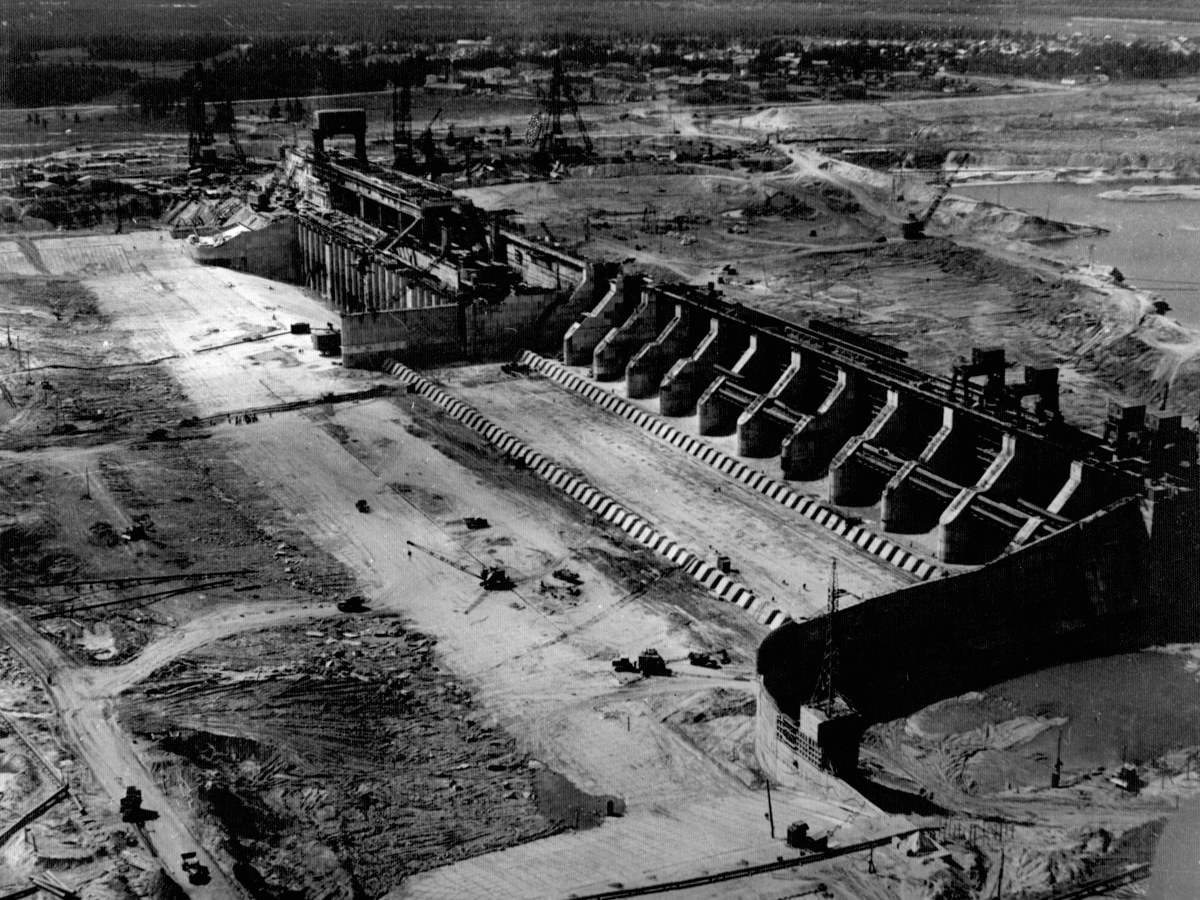 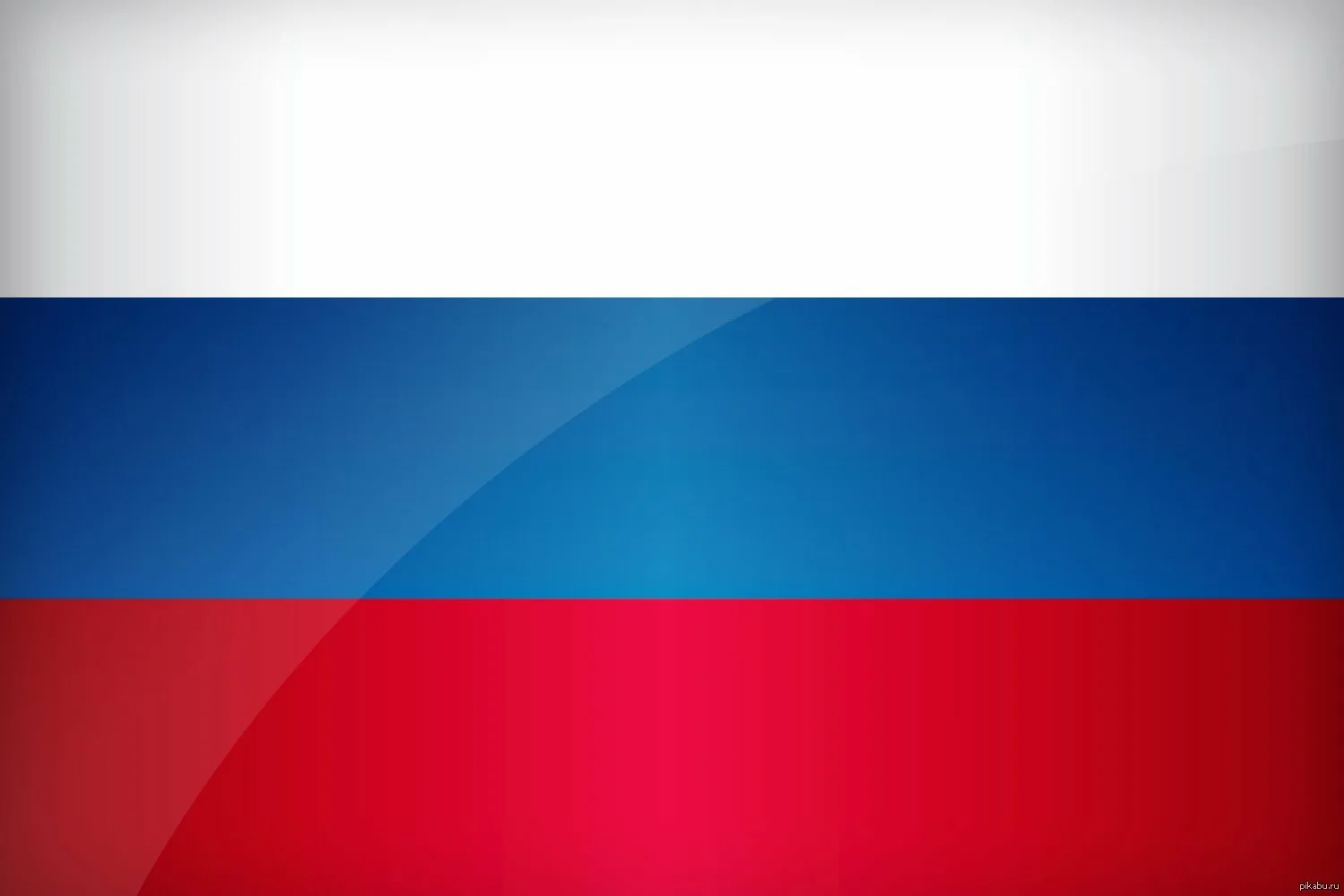 Нижегородская ГЭС в наше время
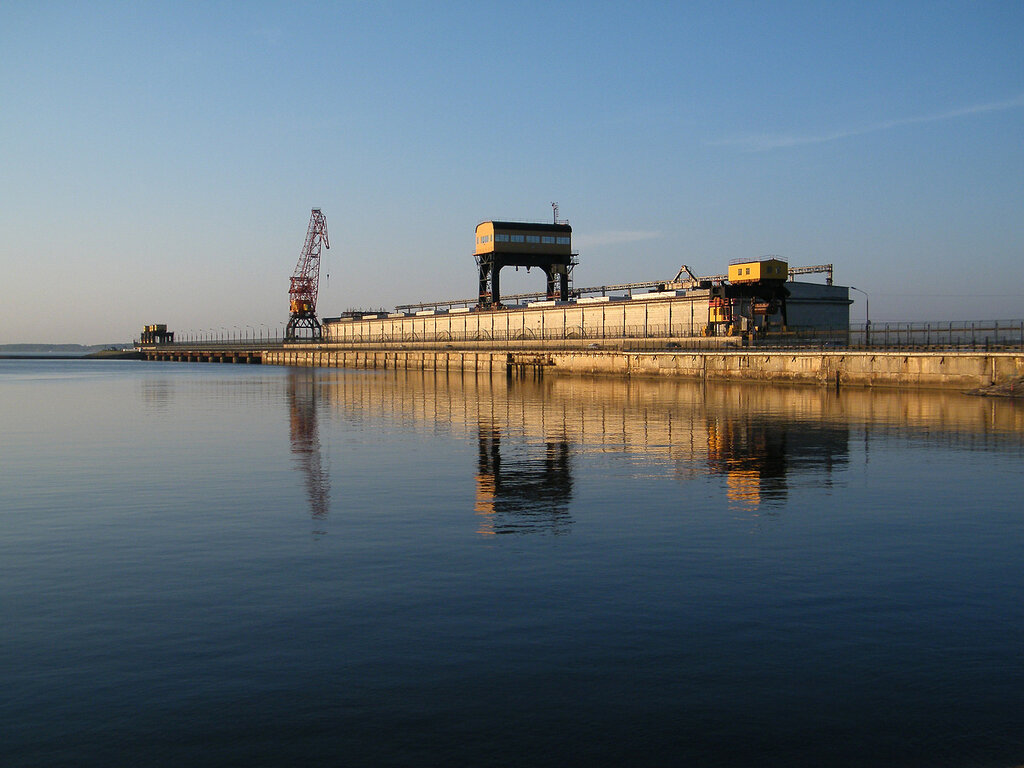 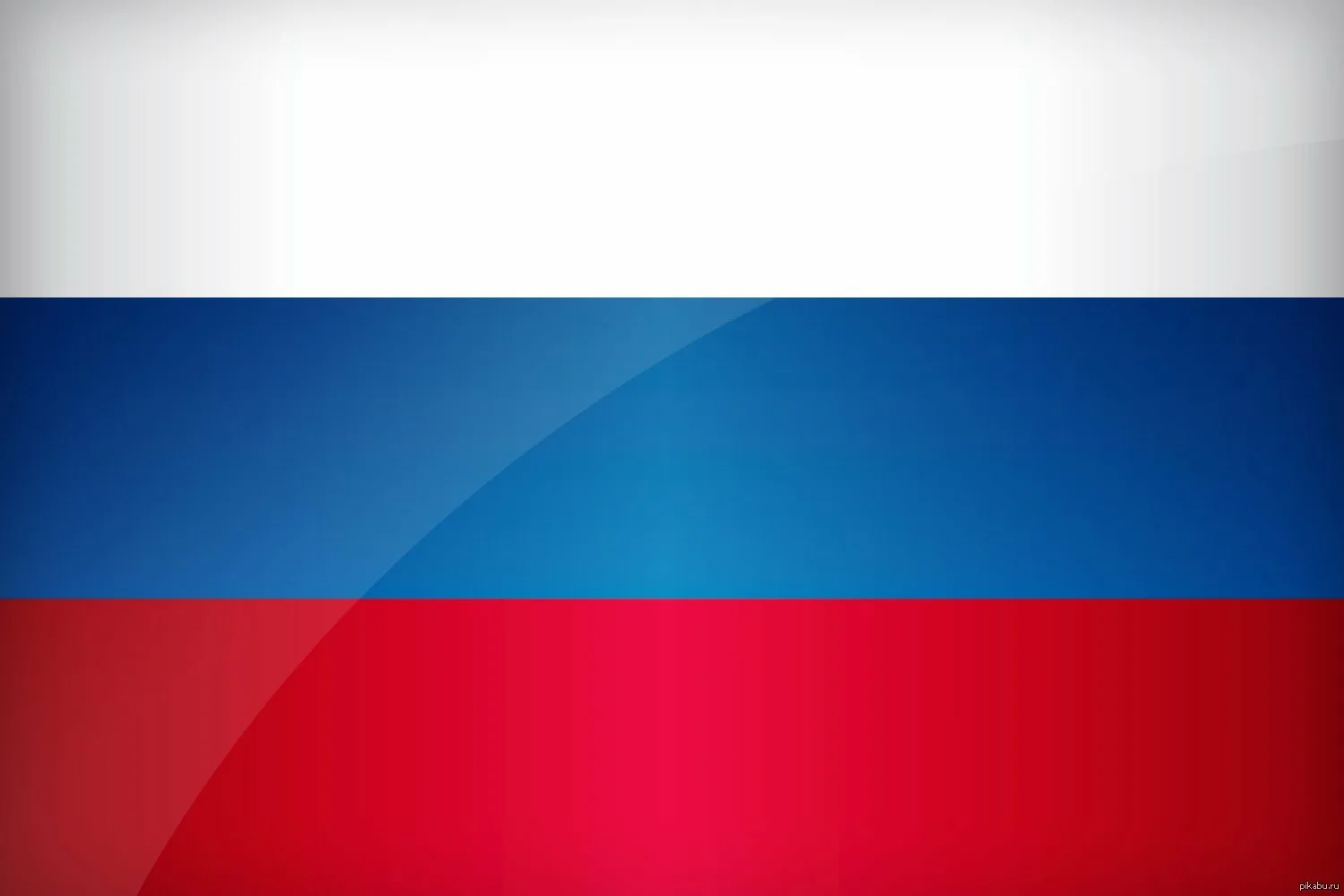 Заволжский моторный завод
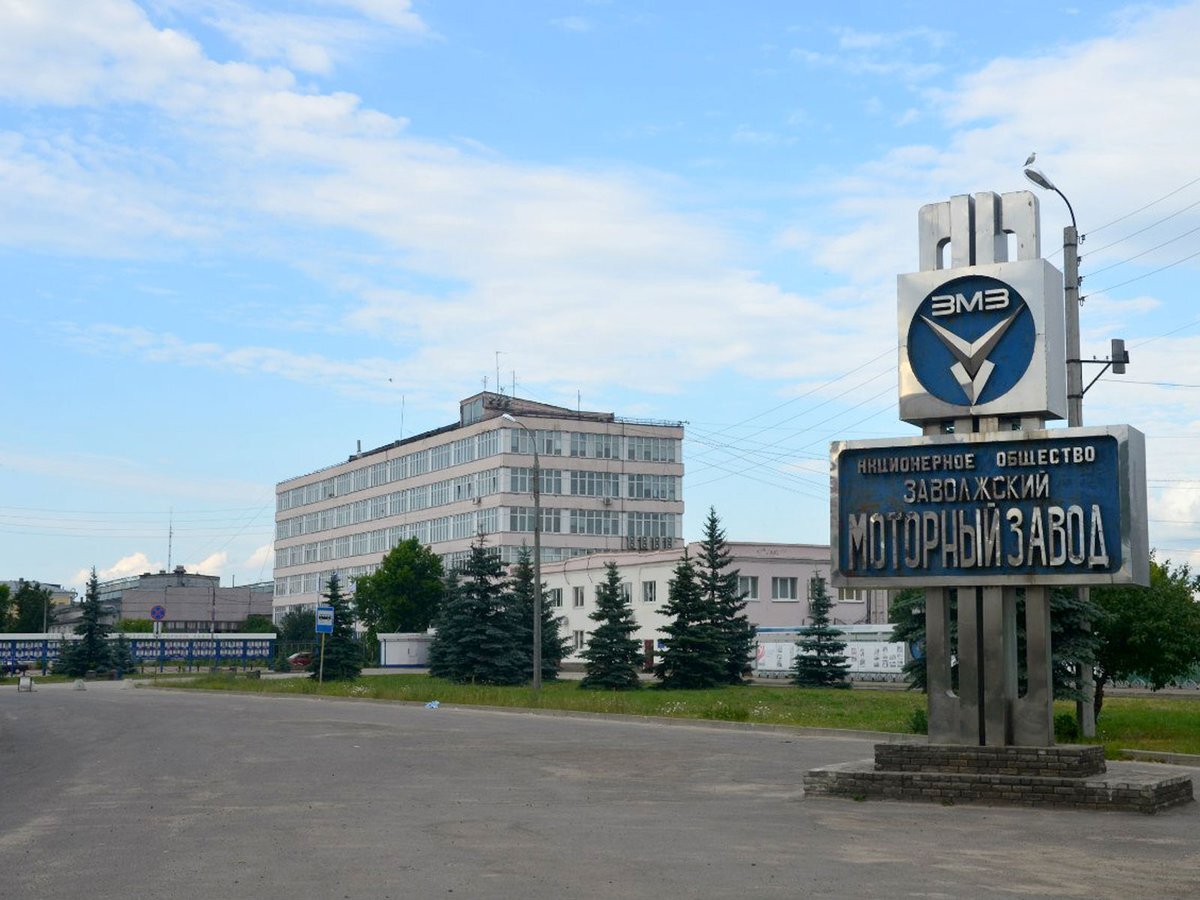 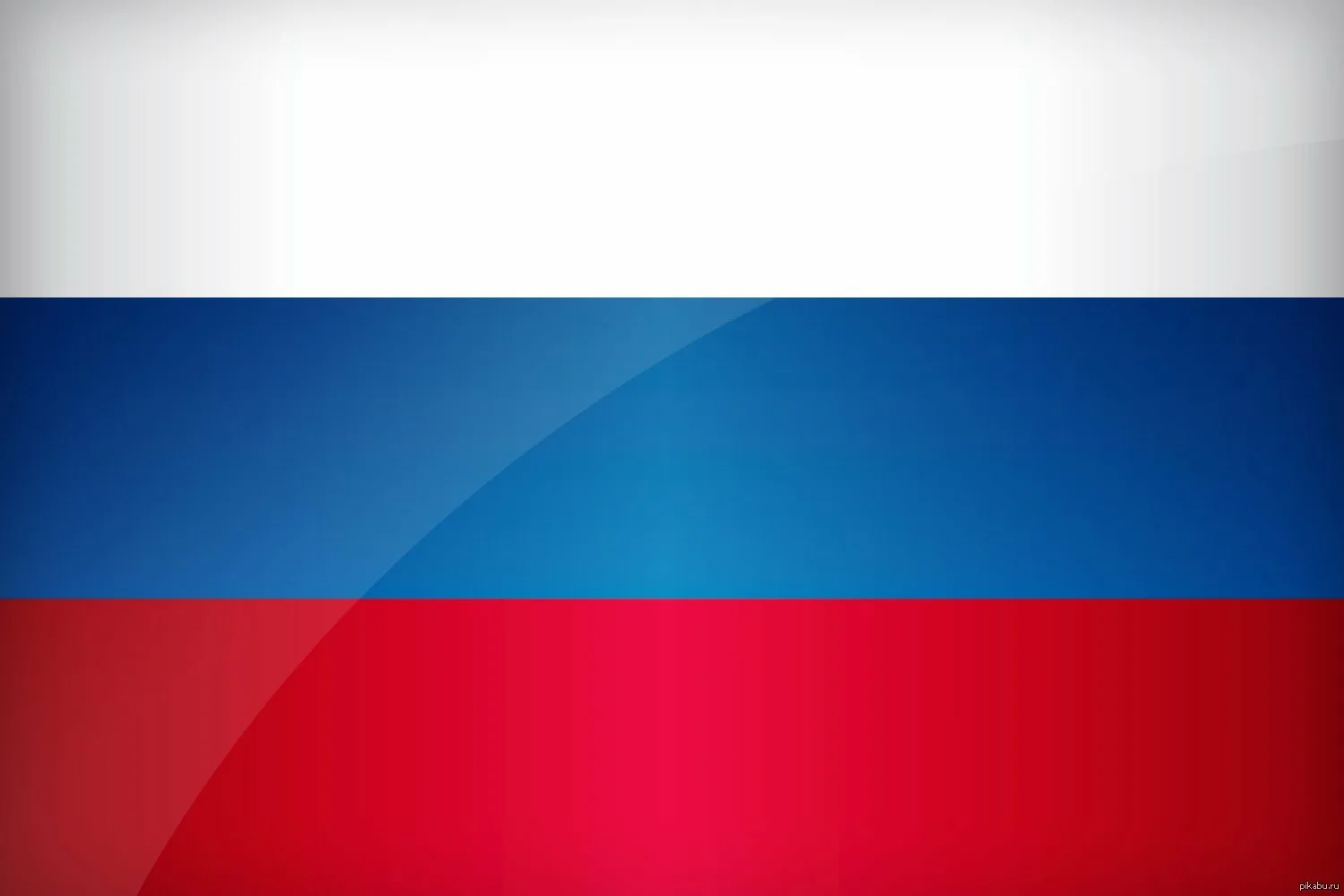 Заволжский завод гусеничных тягачей
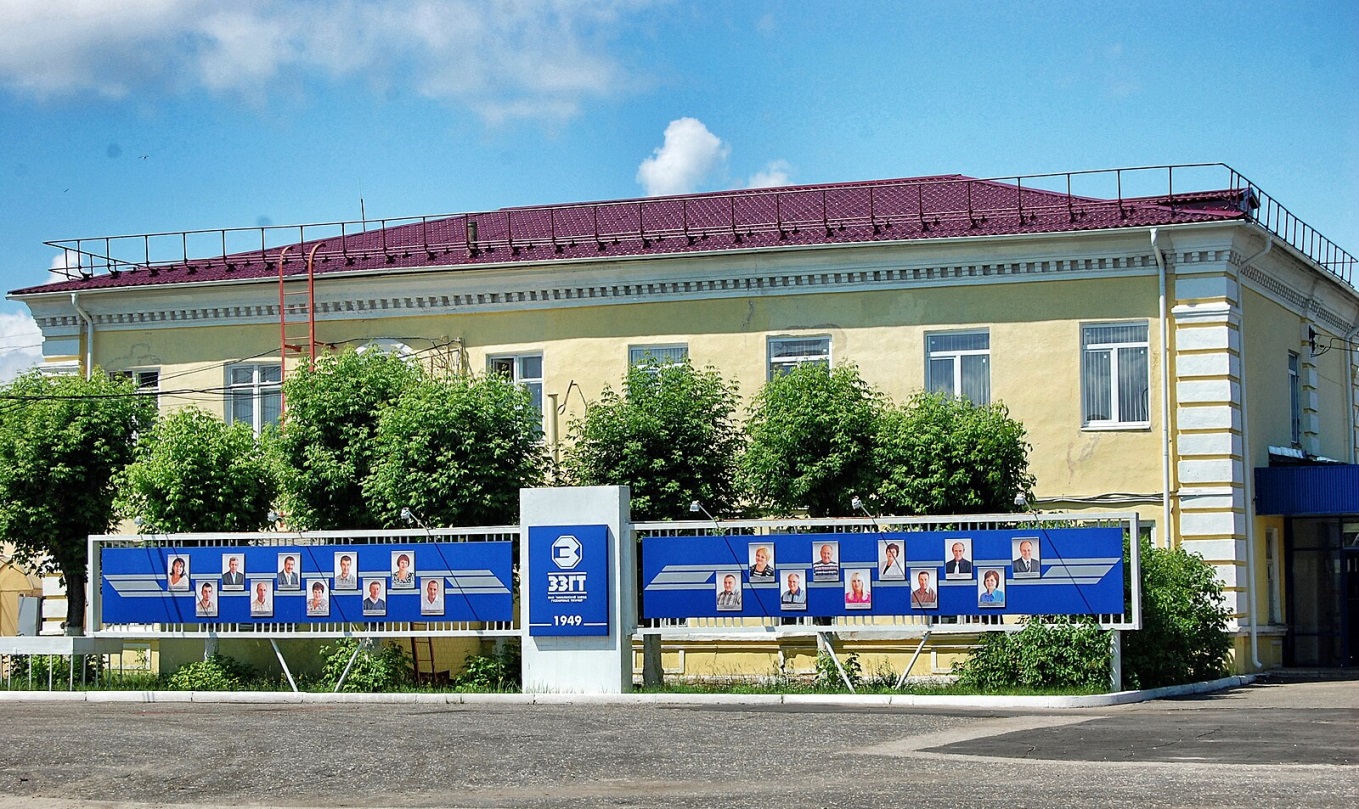 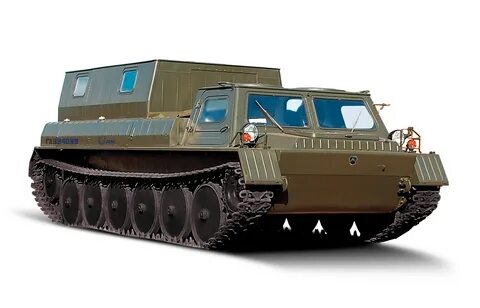 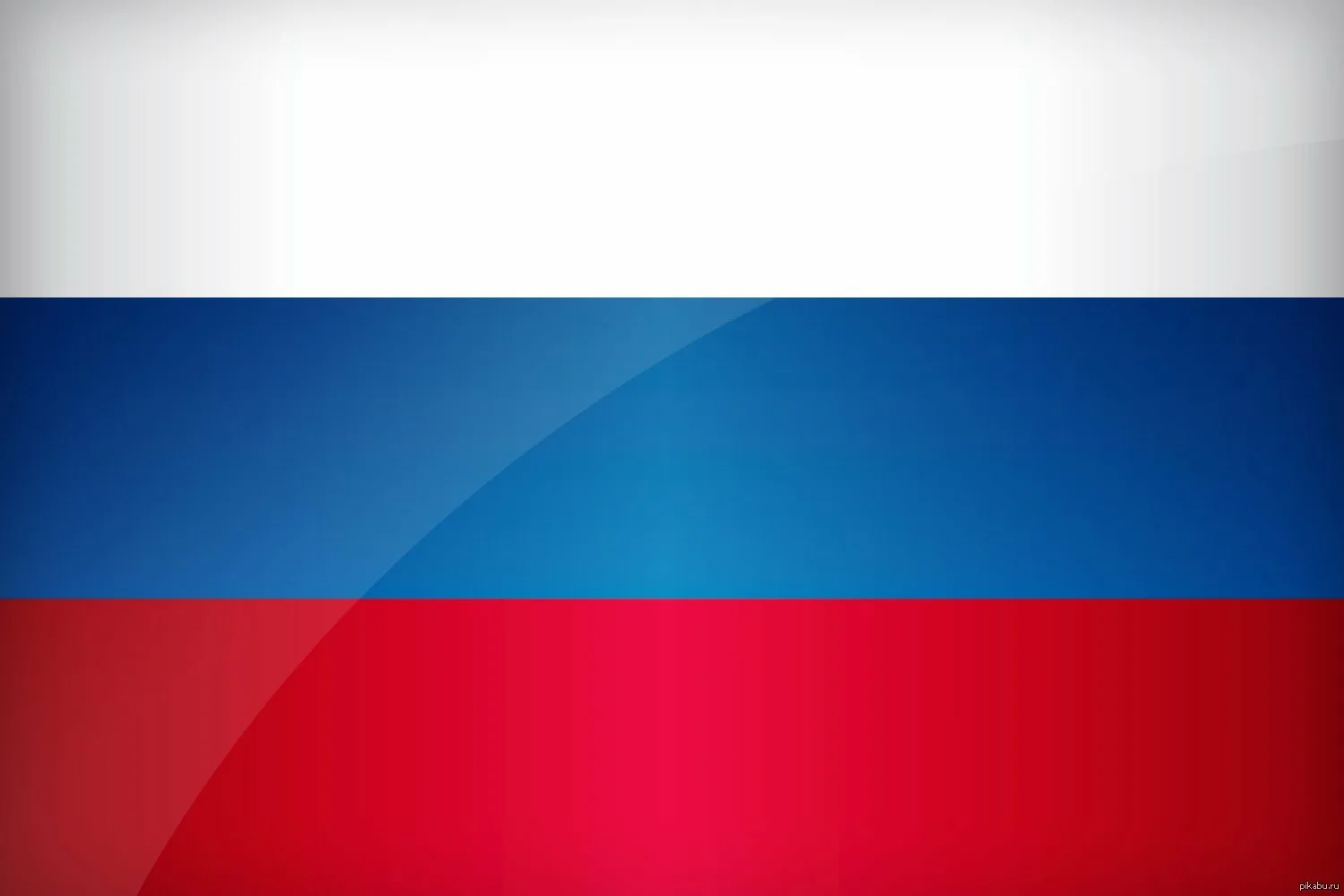 Заволжская городская больница
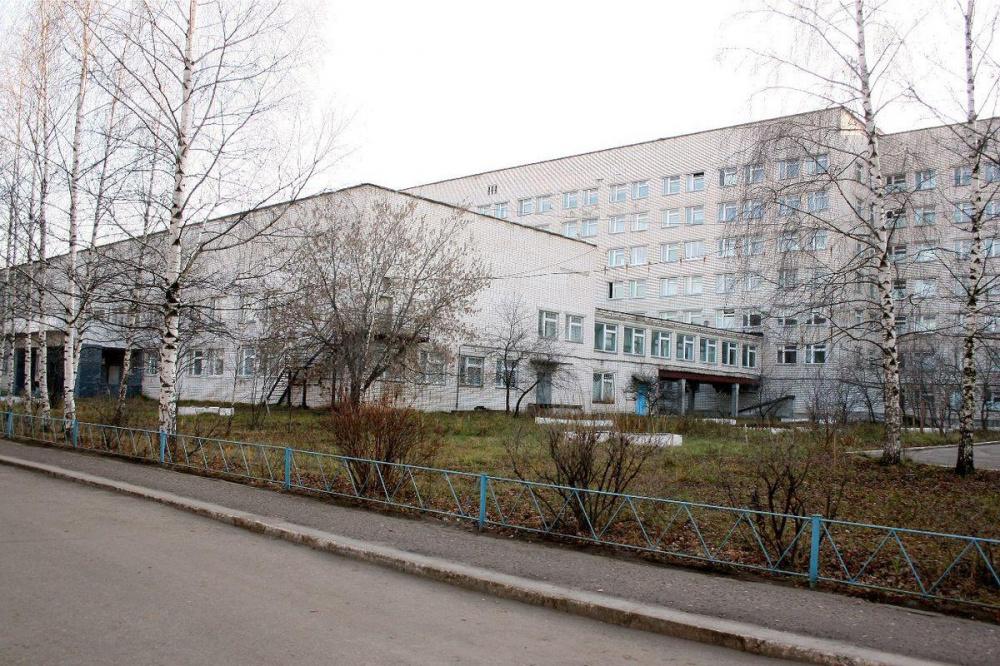 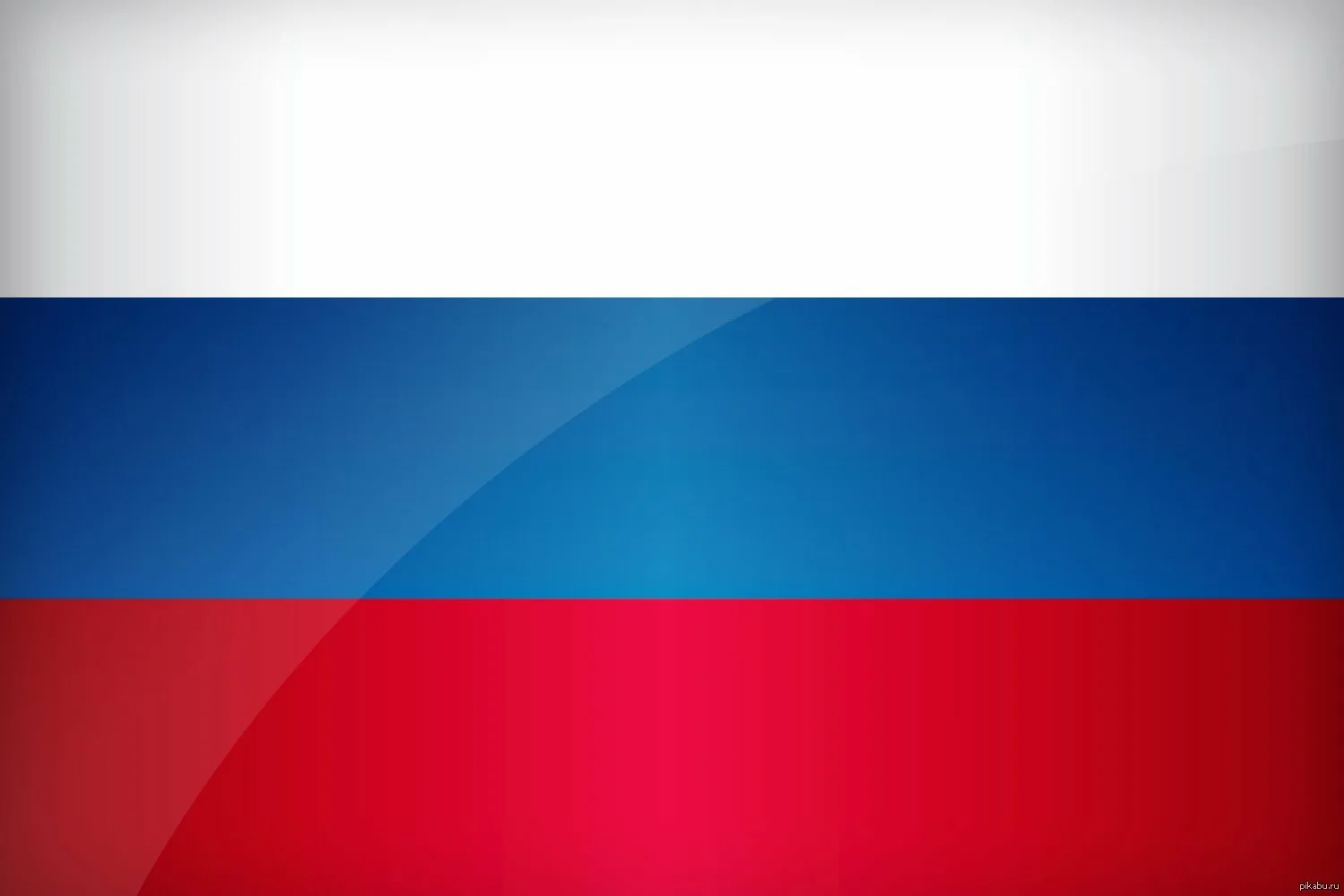 Спортивный комплекс и ледовый дворец
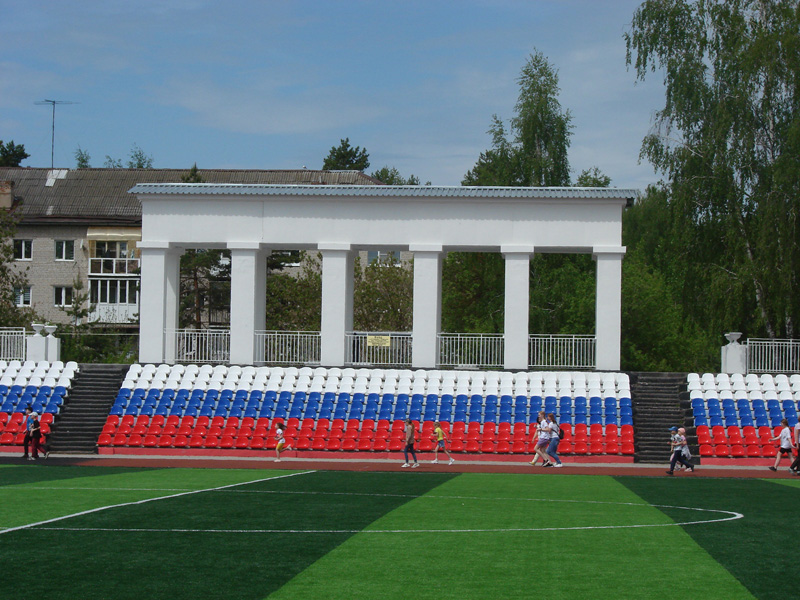 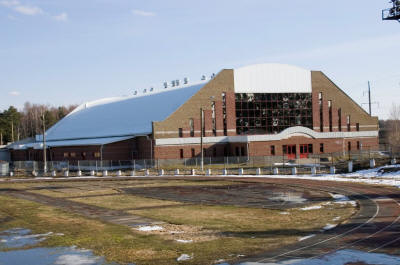 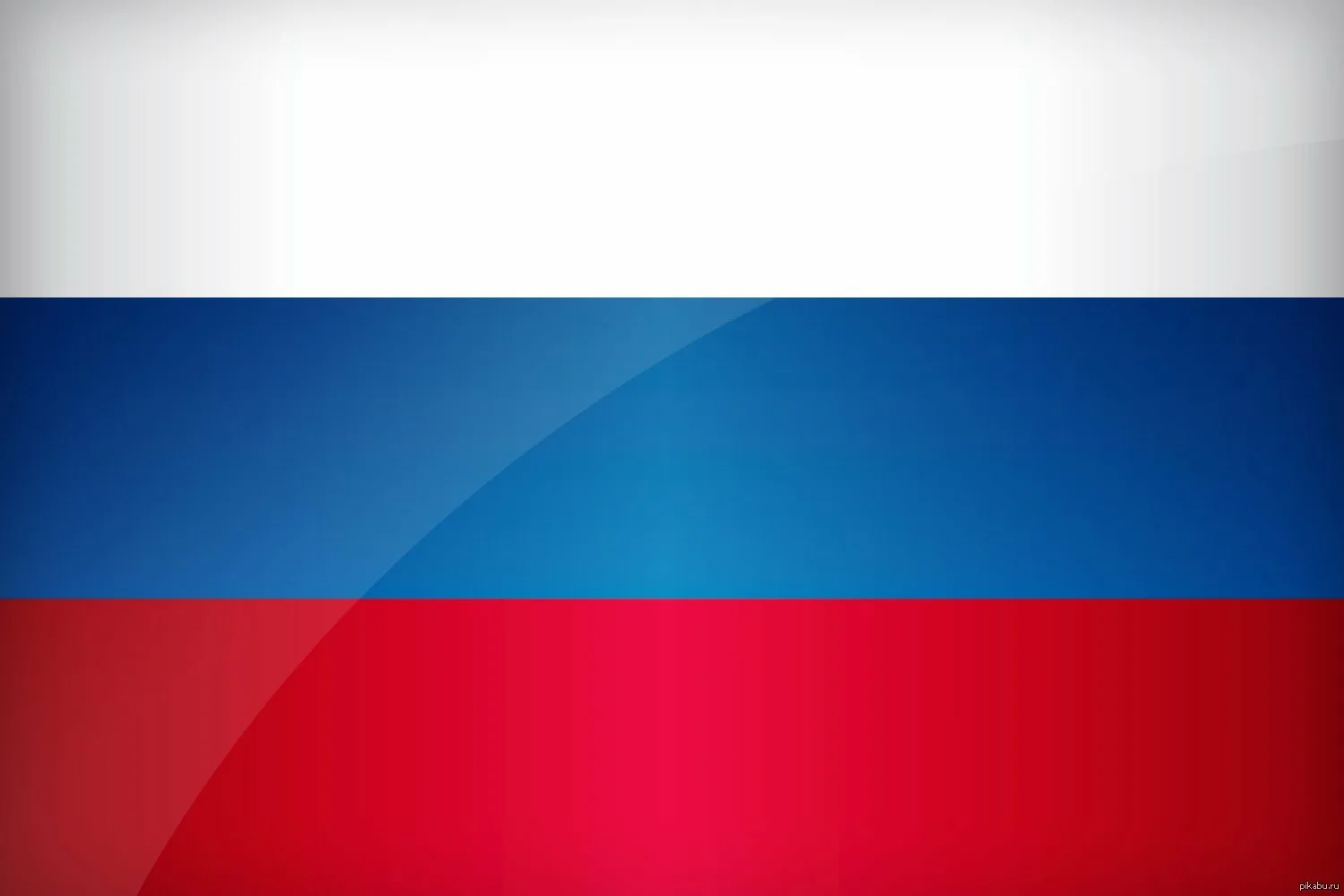 Спортивный гимнастический комплекс




Фото авериных
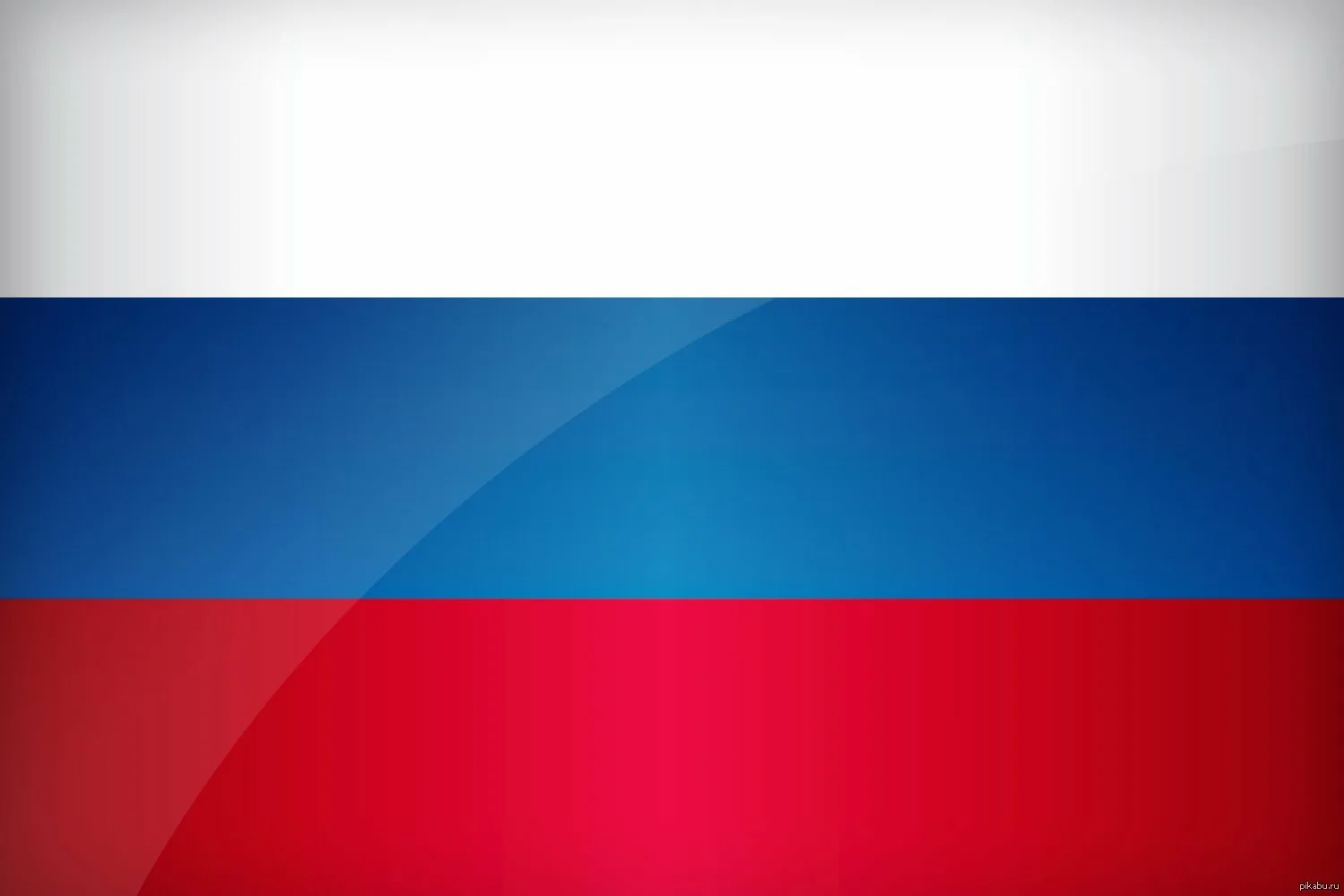 Детский сад №48 «Белочка»
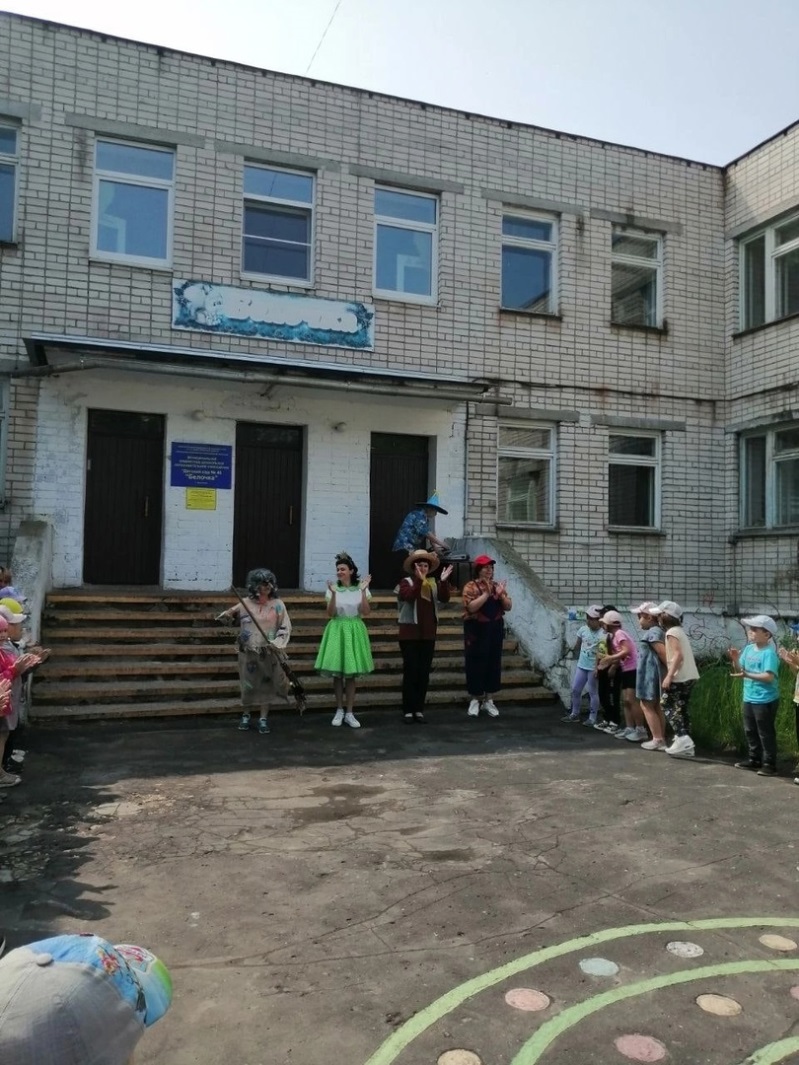 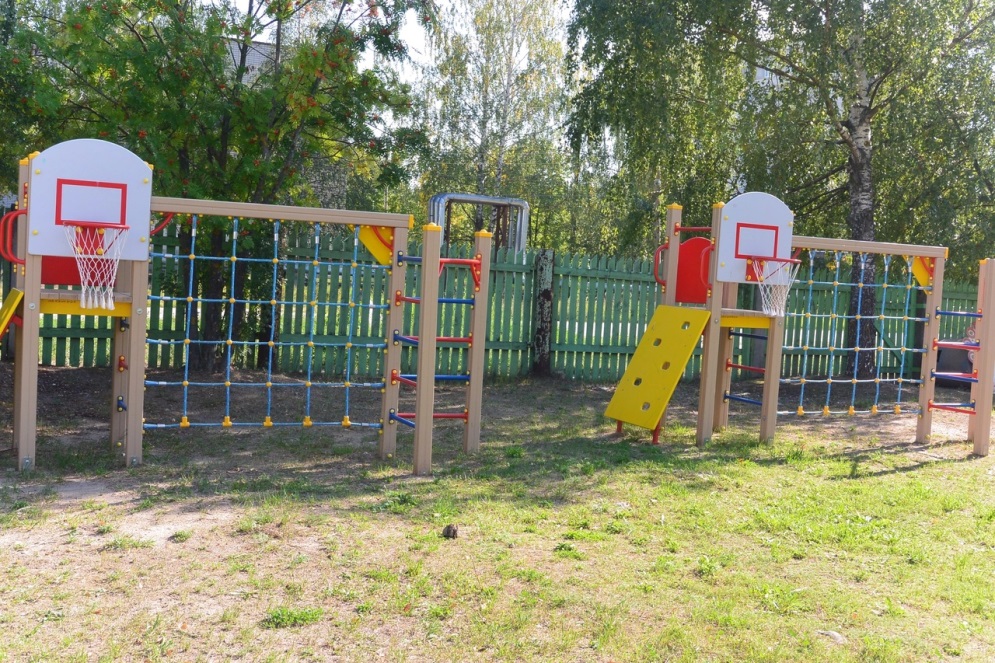 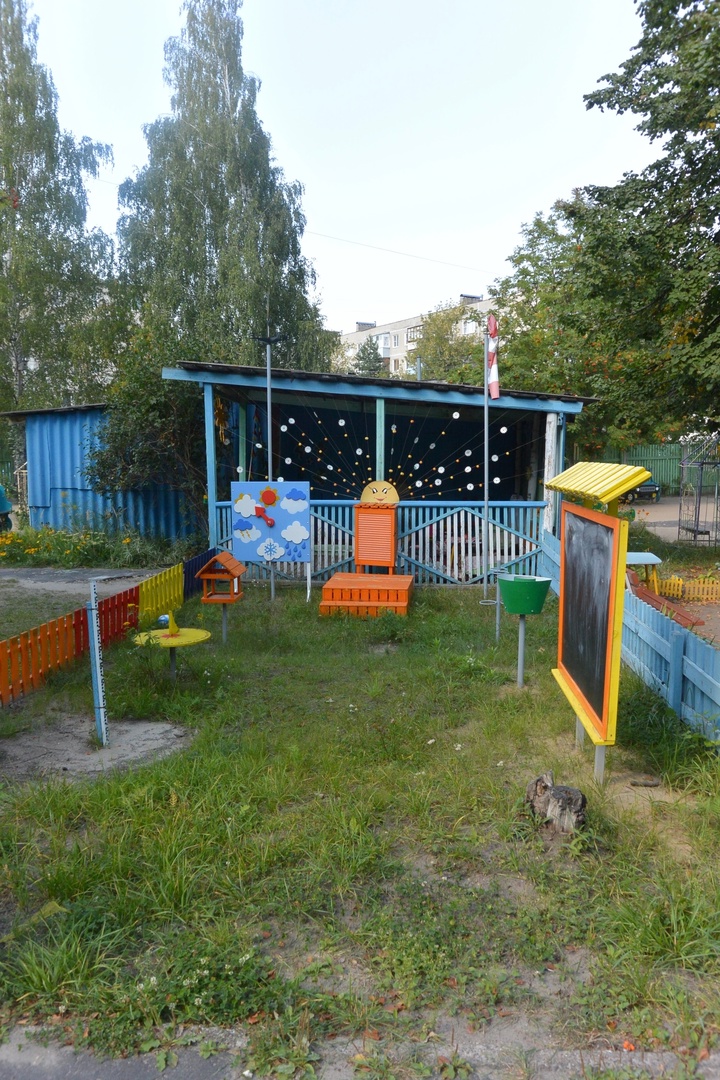 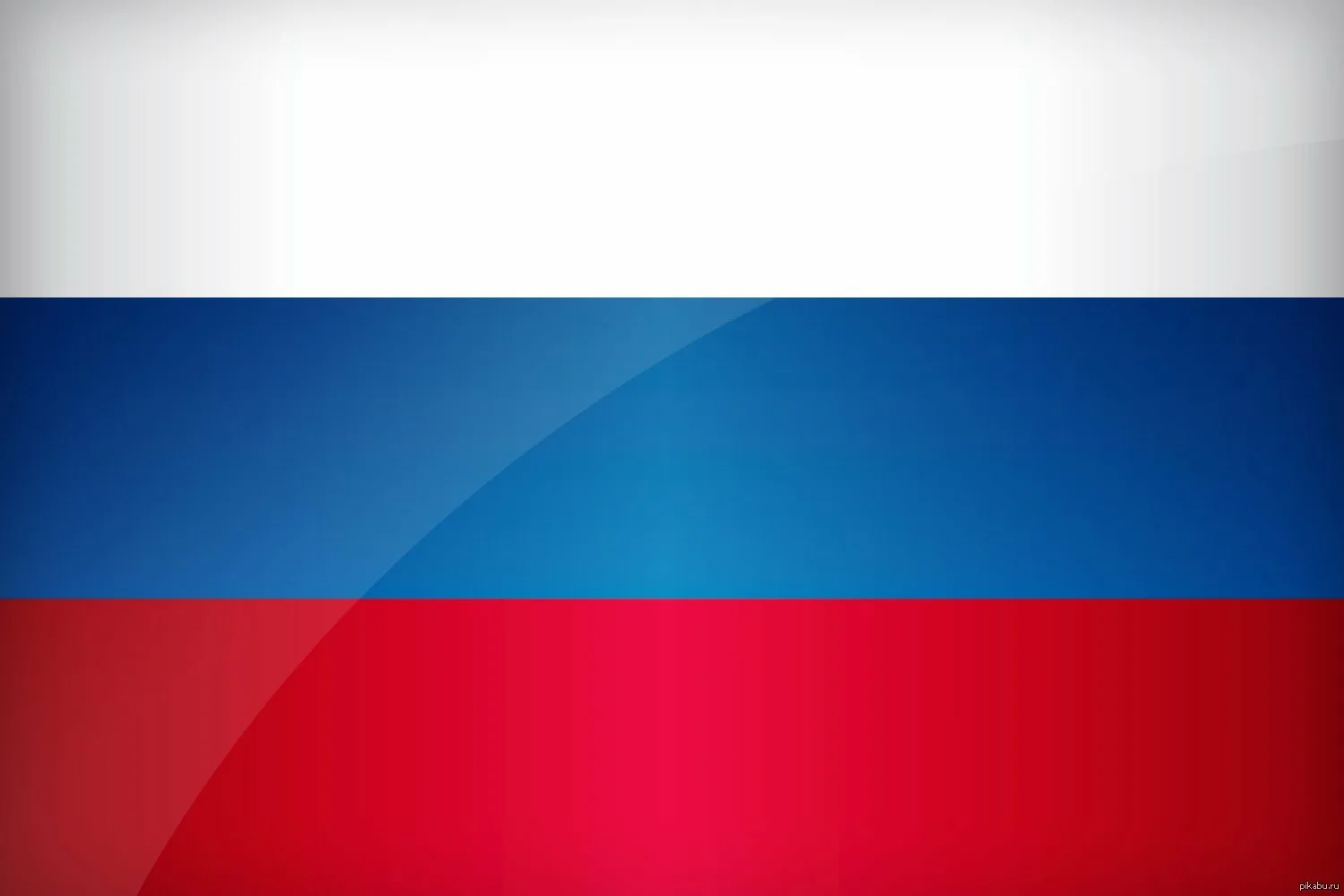 Школа №18
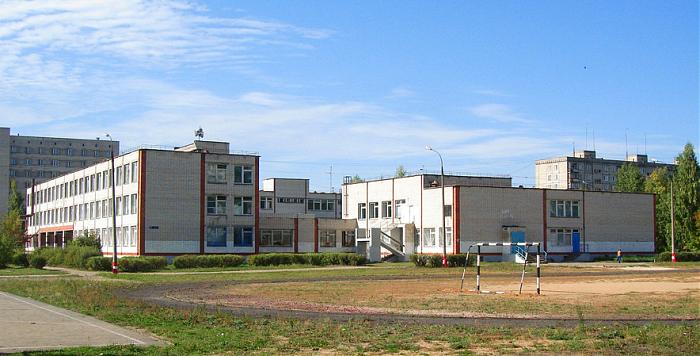 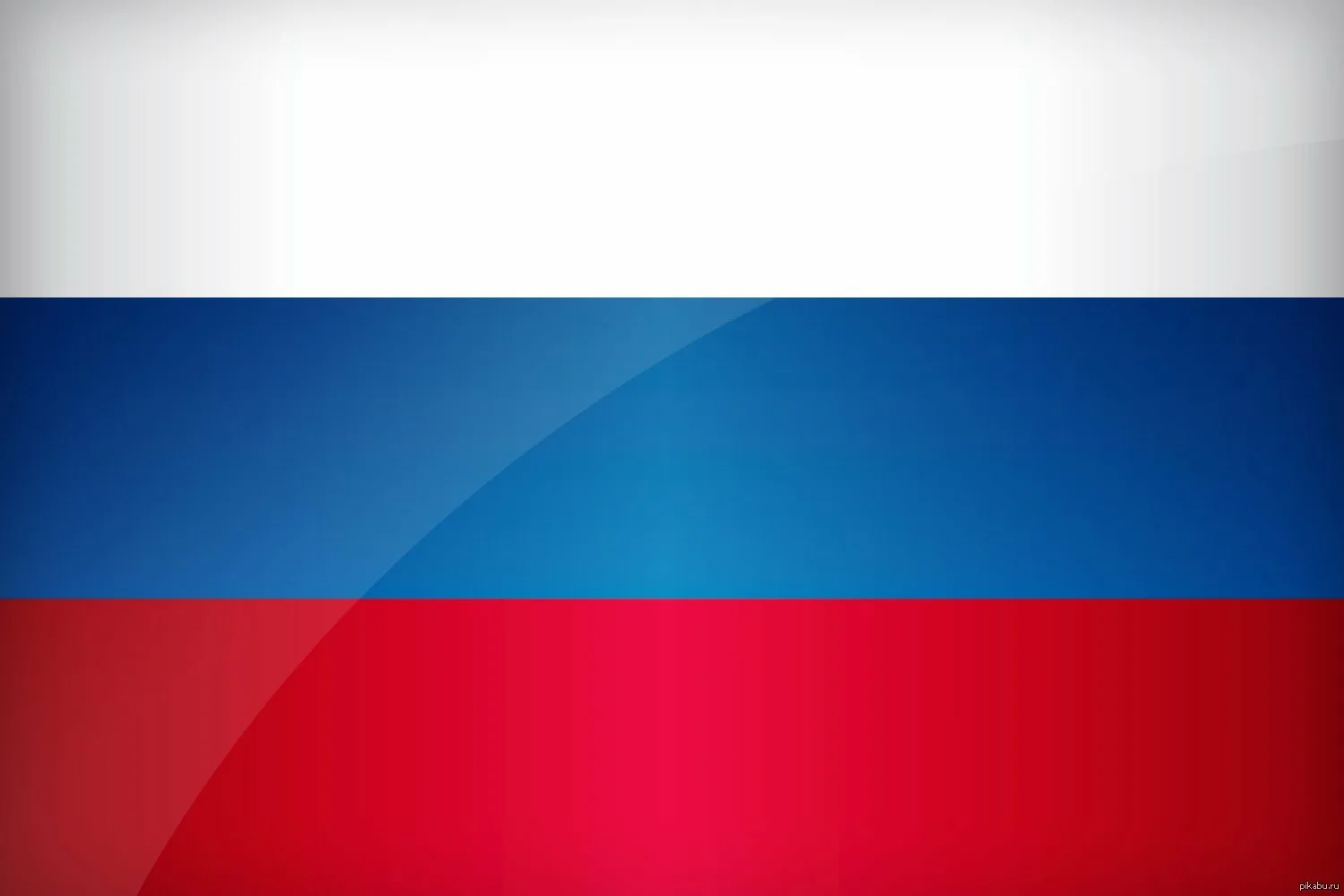 Заволжский автомоторный техникум
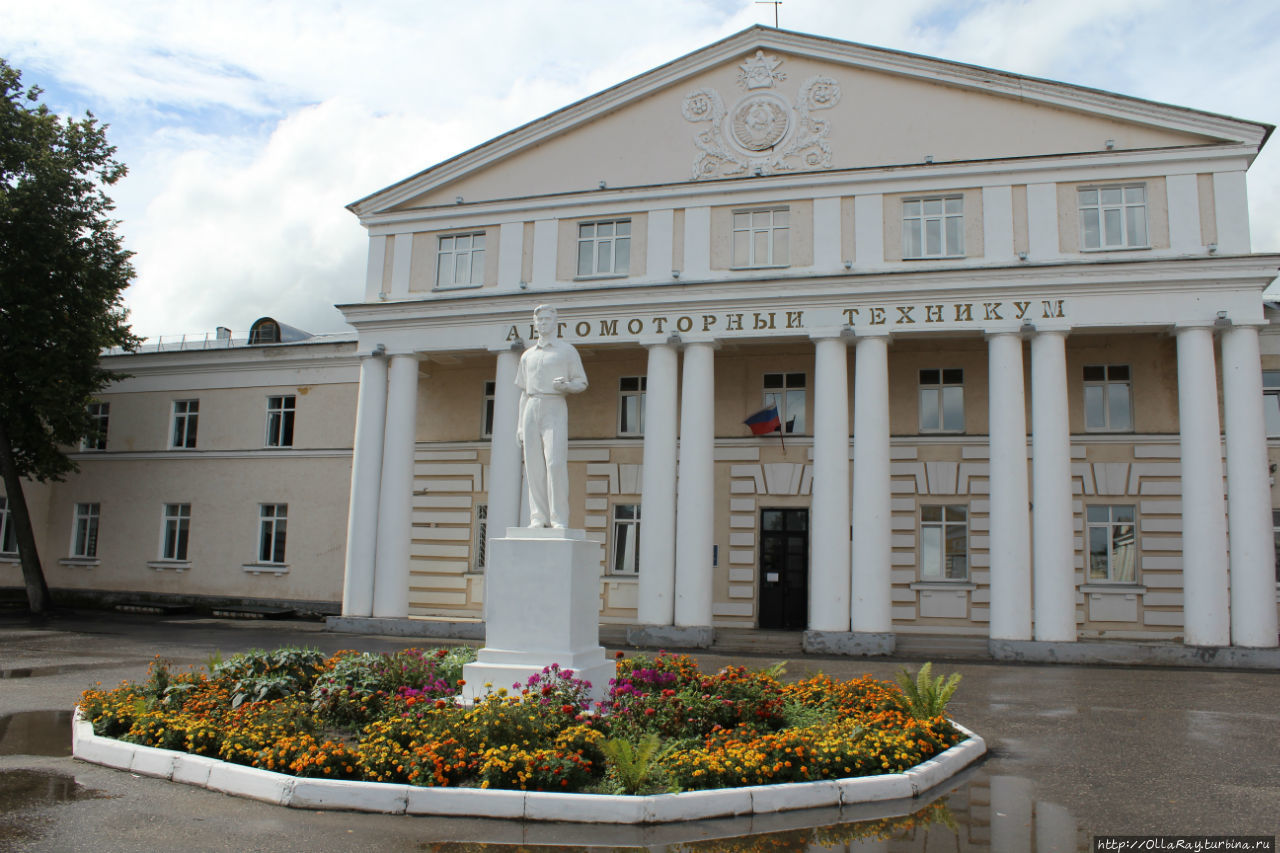 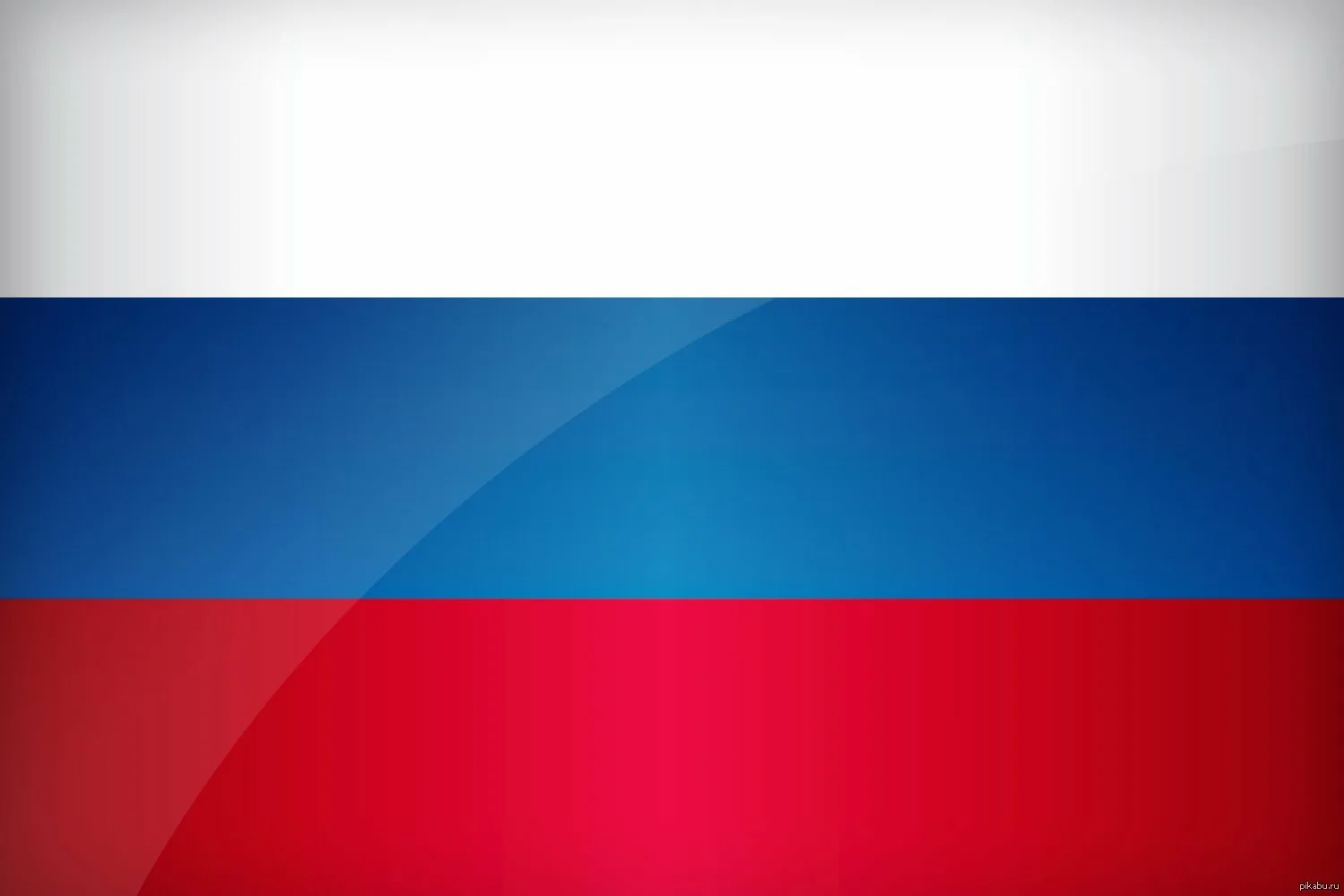 Дворец культуры
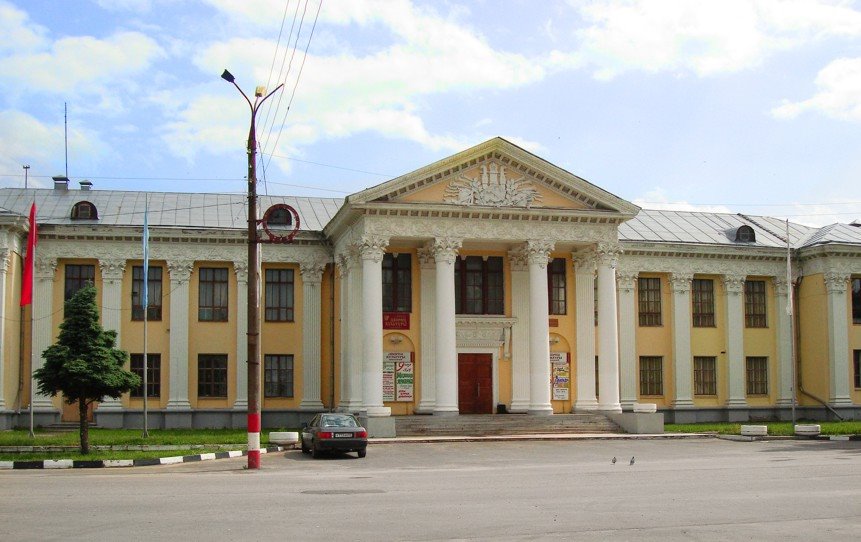 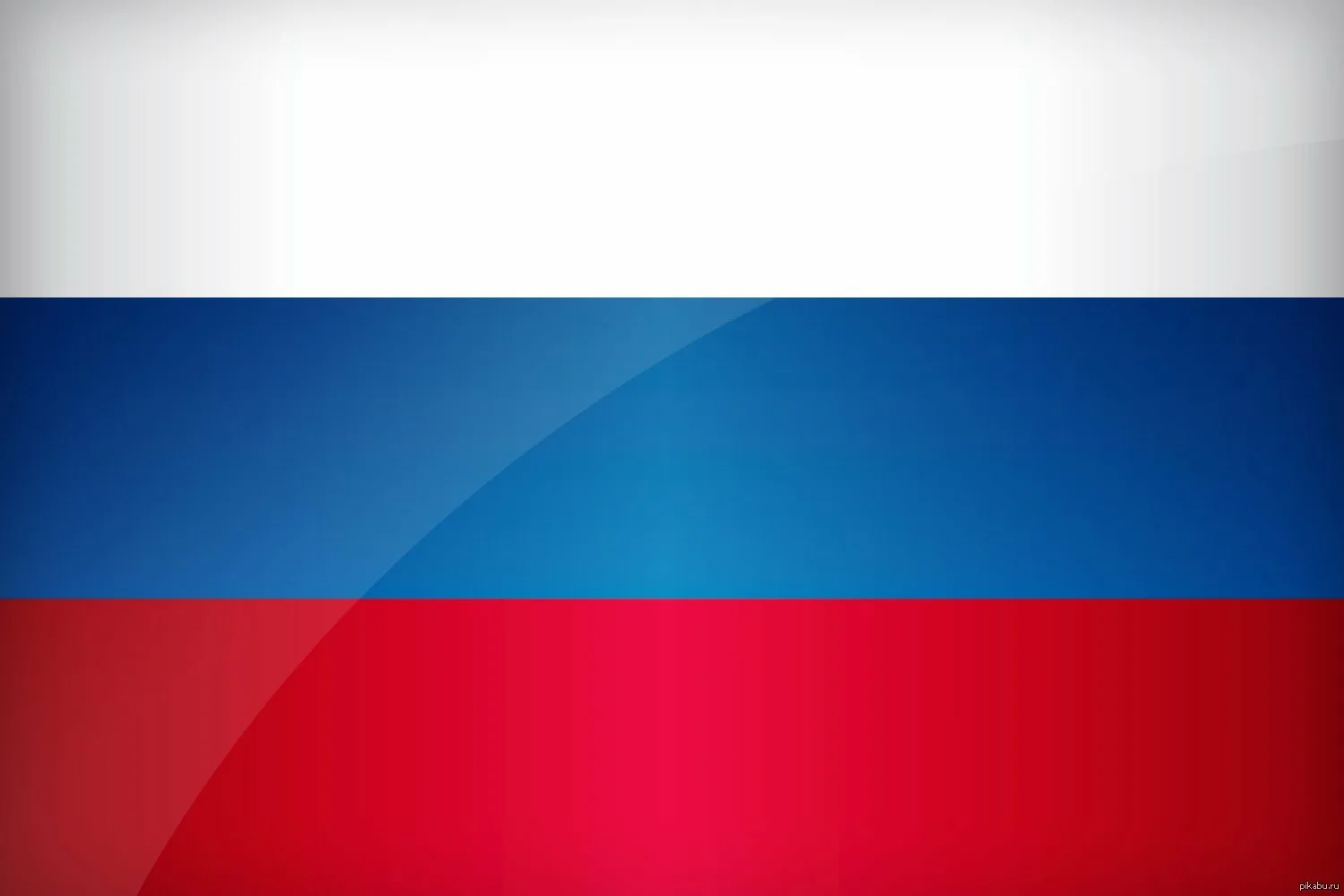 Парк культуры и отдыха им.Гагарина
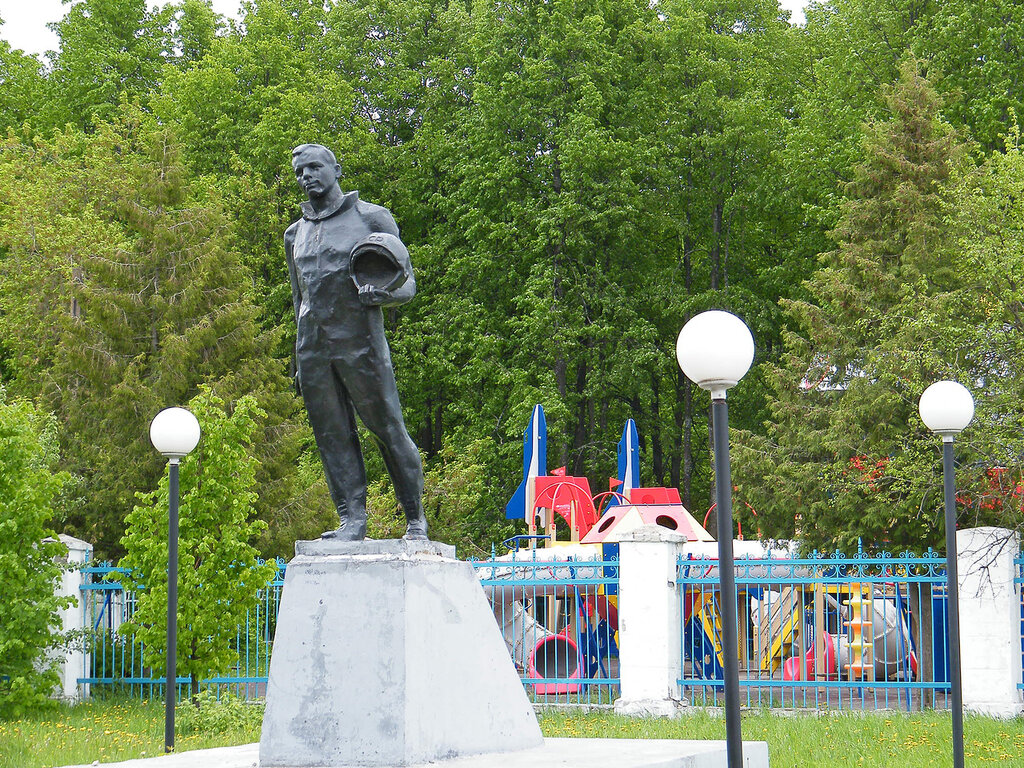 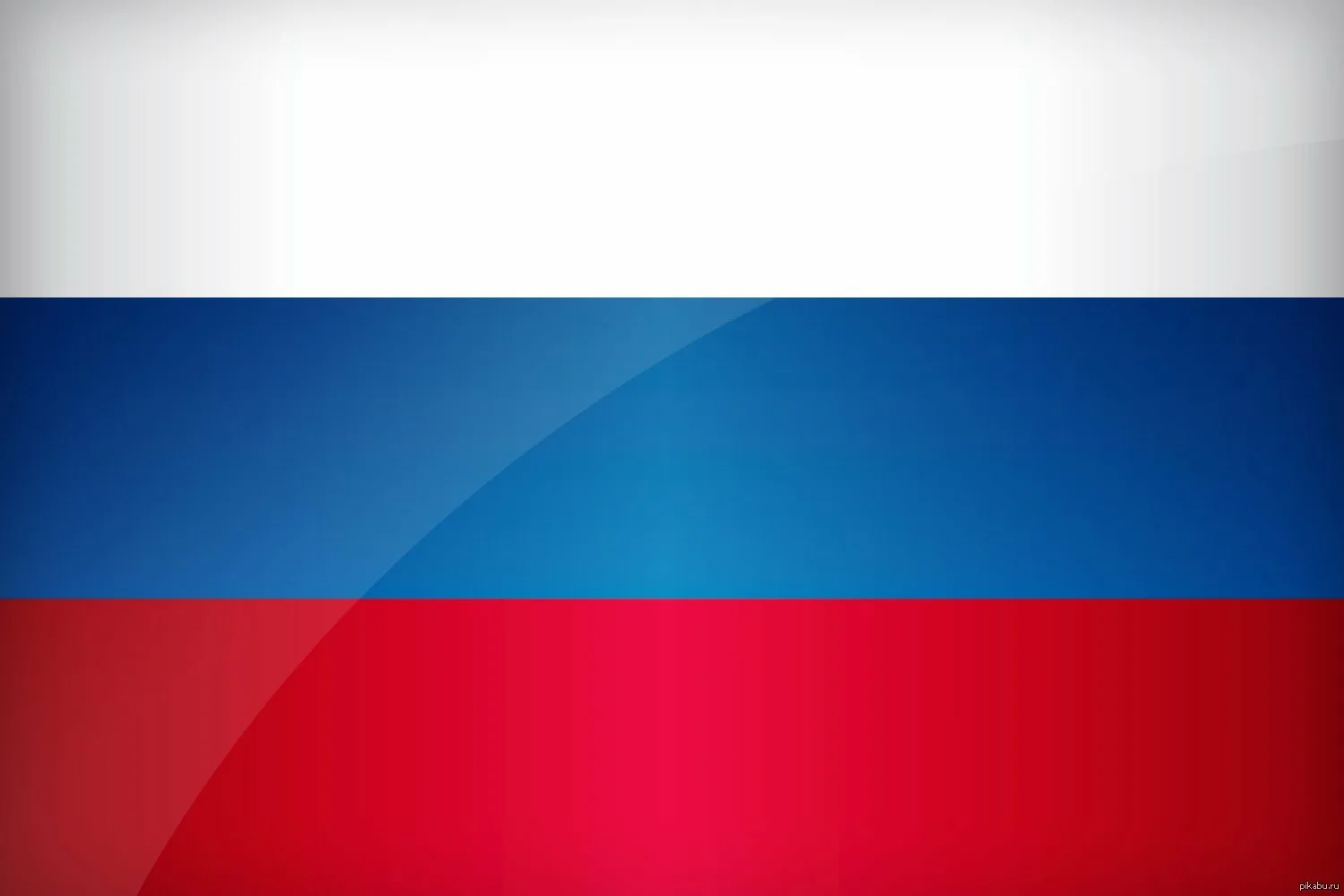 Кинотеатр «Энергетик»
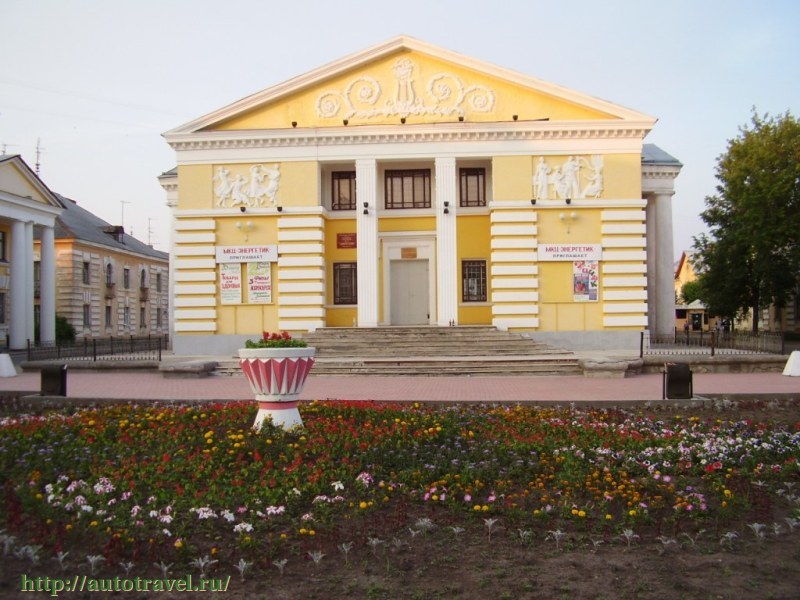 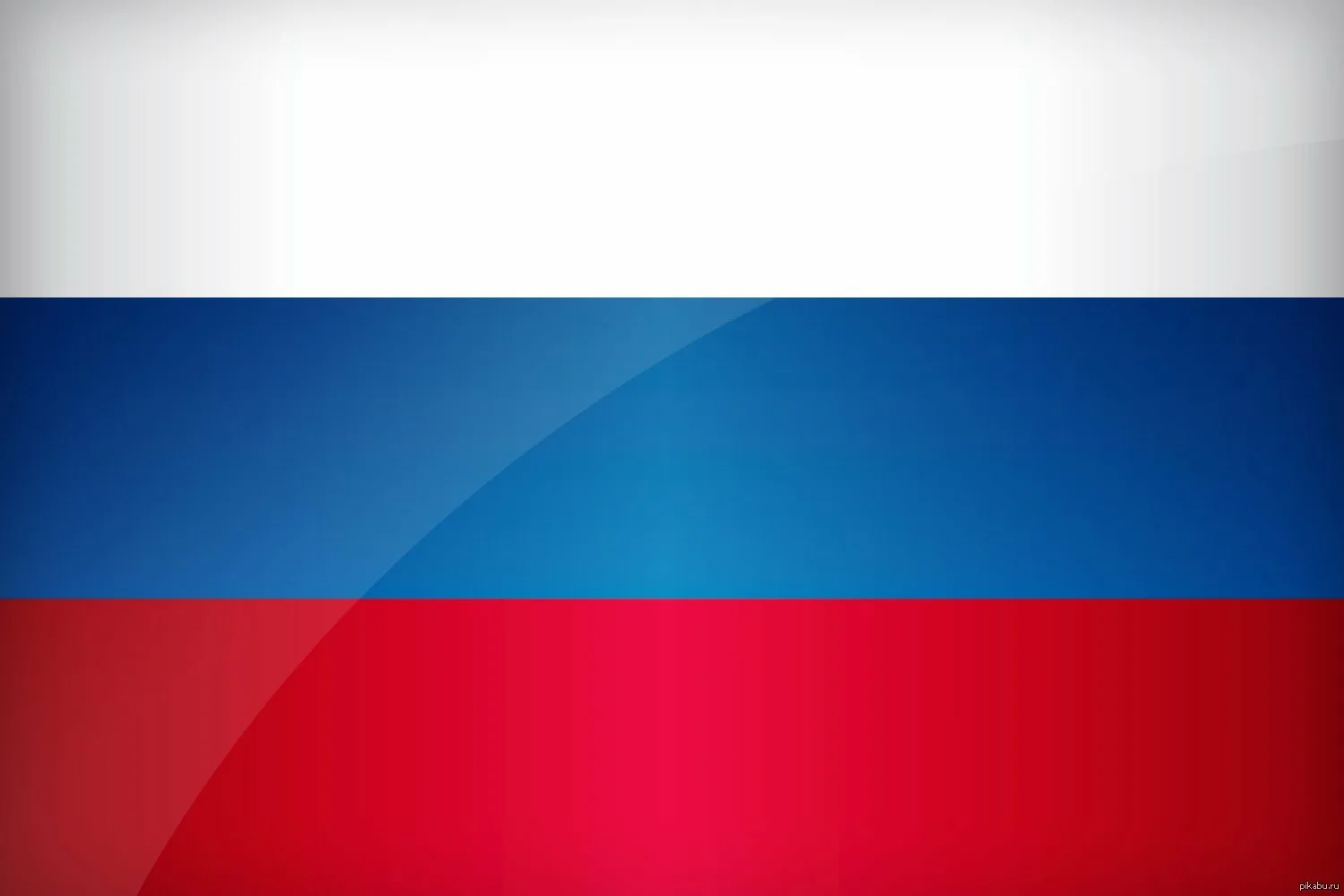 Сквер Победы
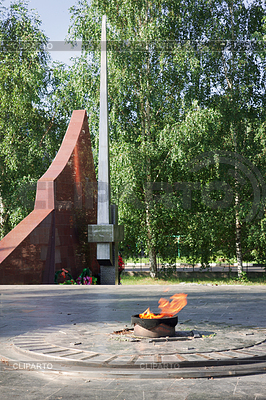 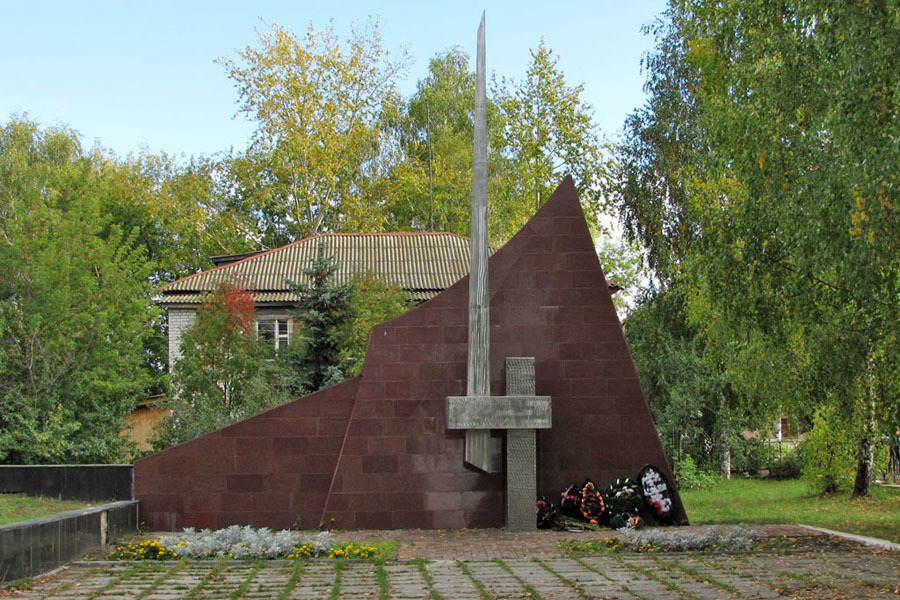 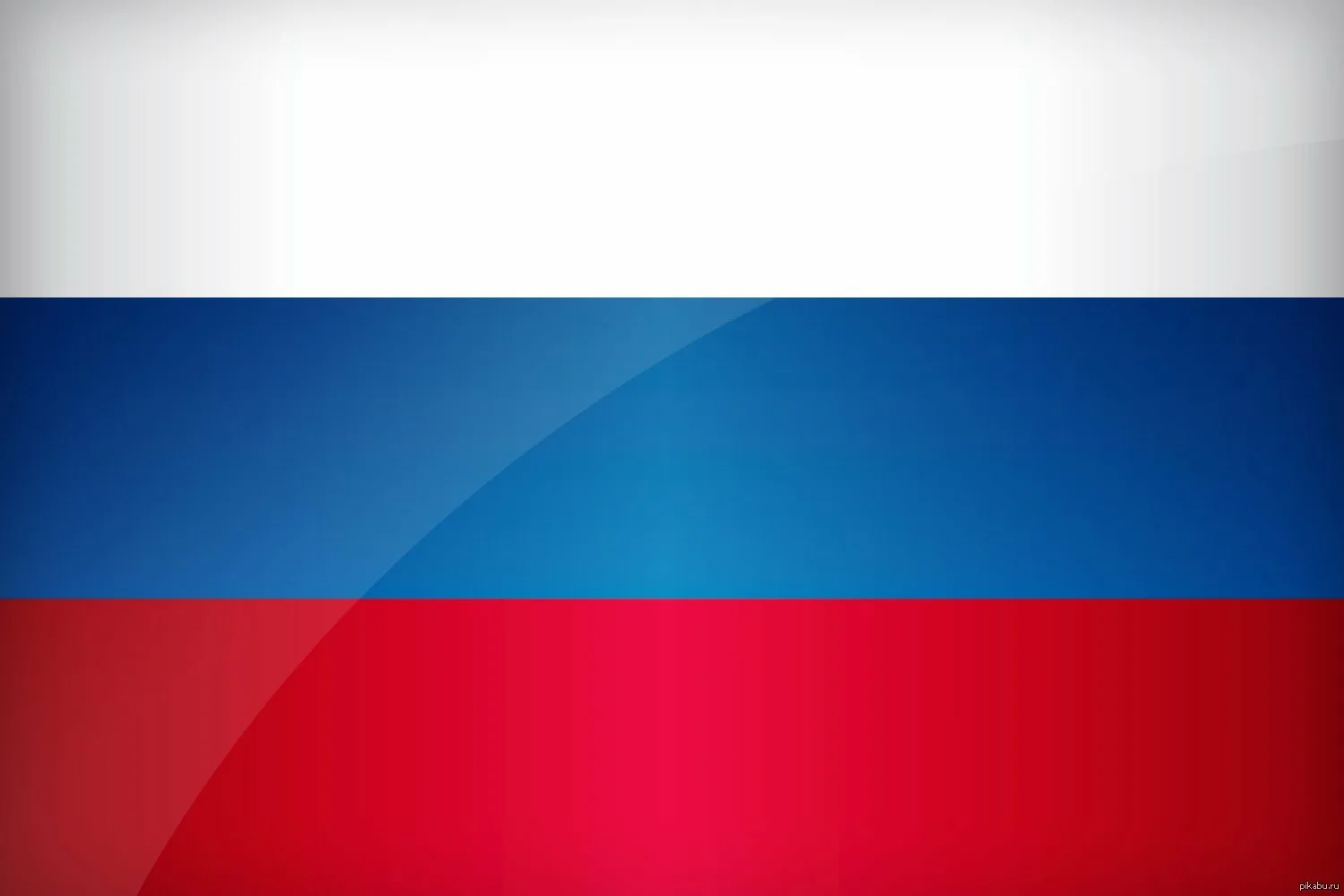 Памятник воинам заволжанам-афганцам и участникам Чеченских войн
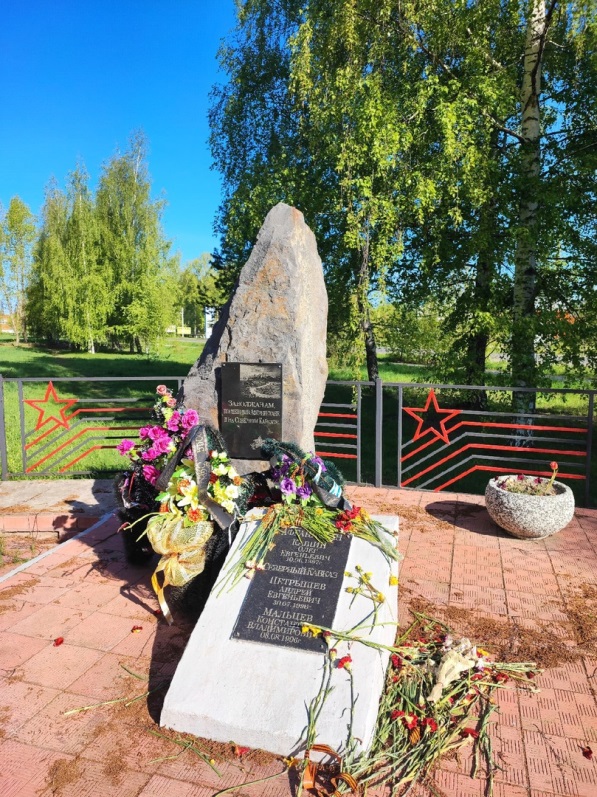 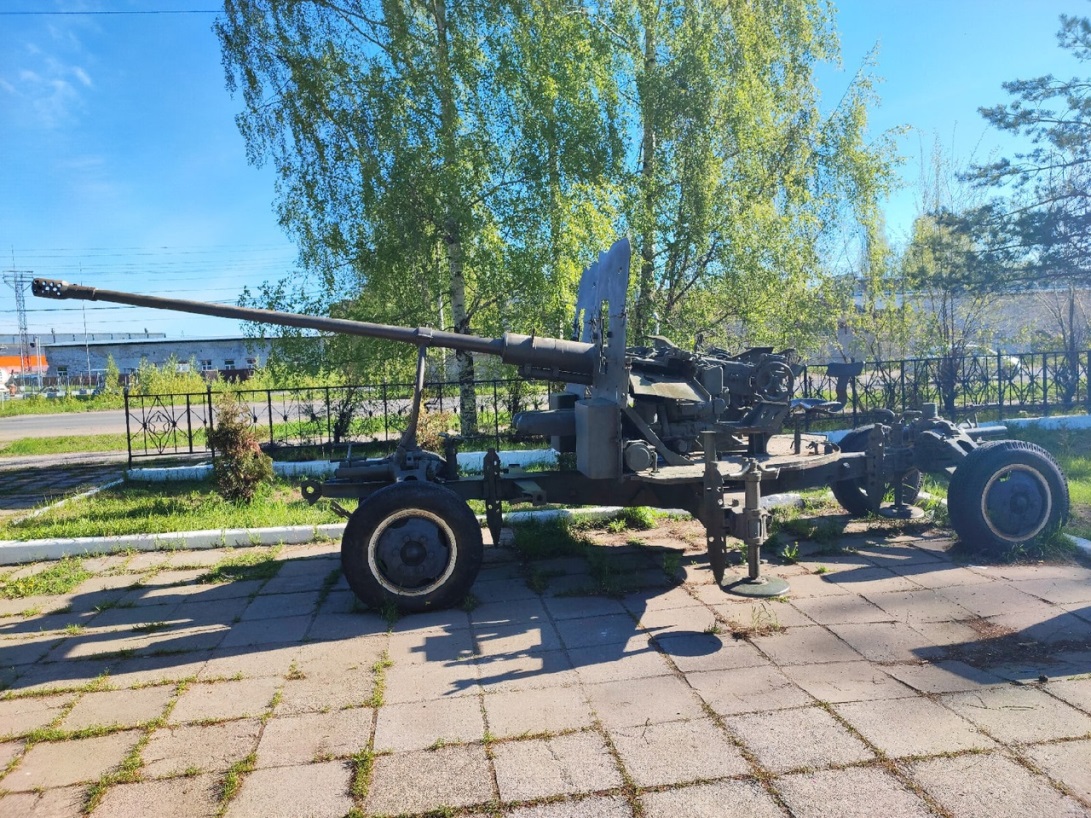 Зенитно-артиллерийский комплекс
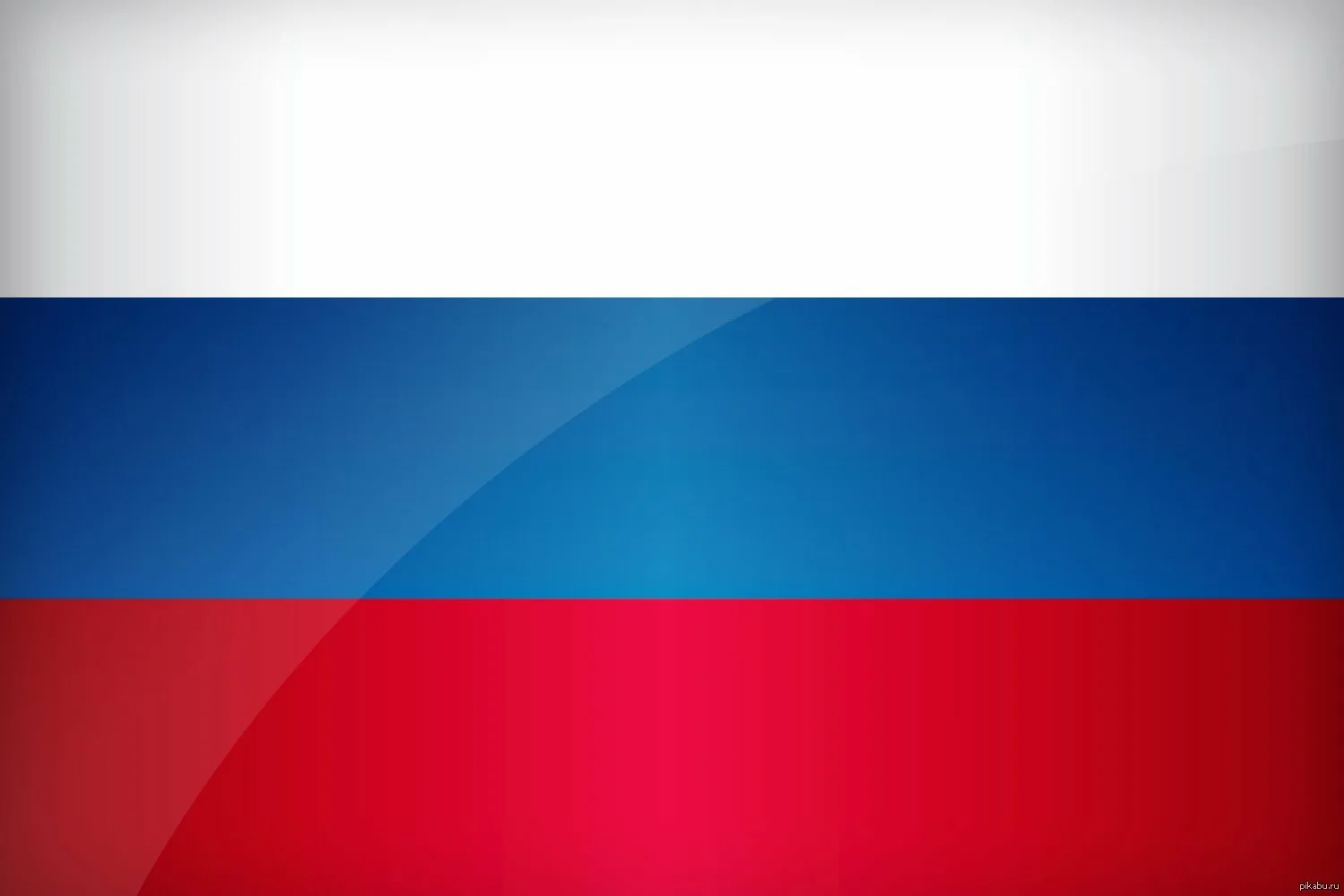 Площадь им.Ленина
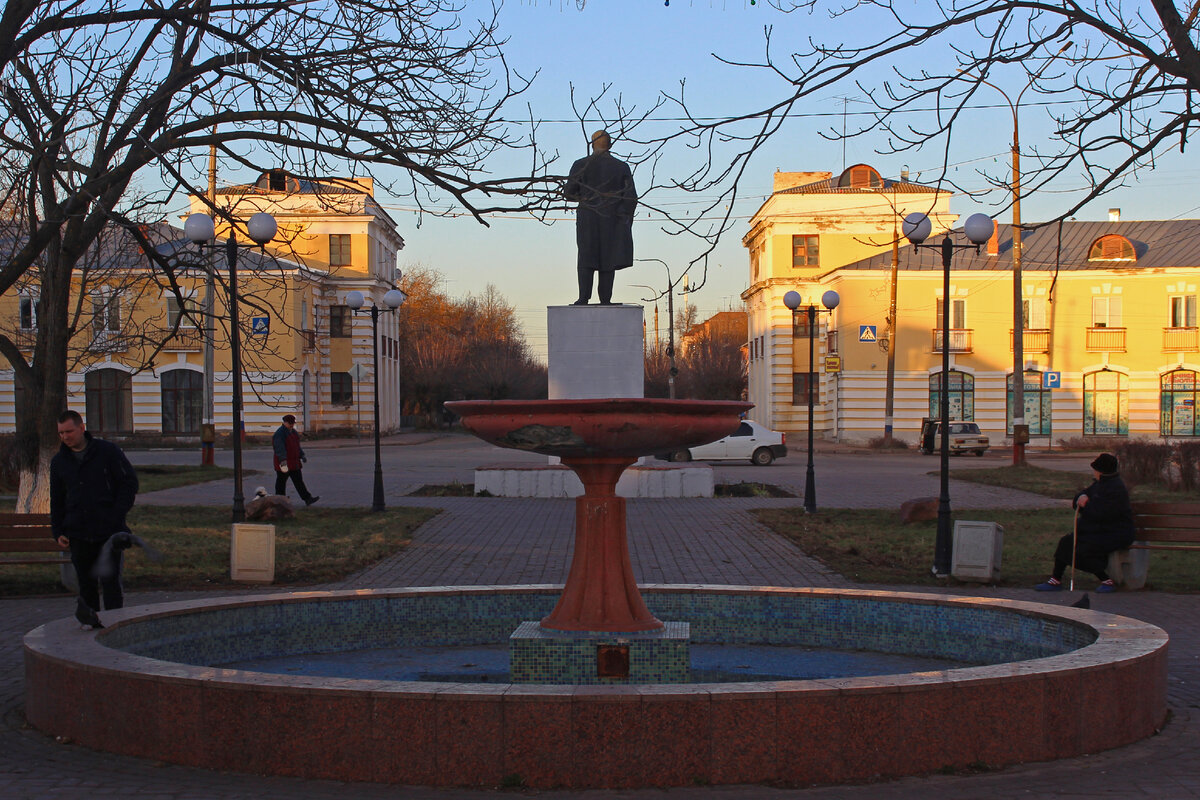 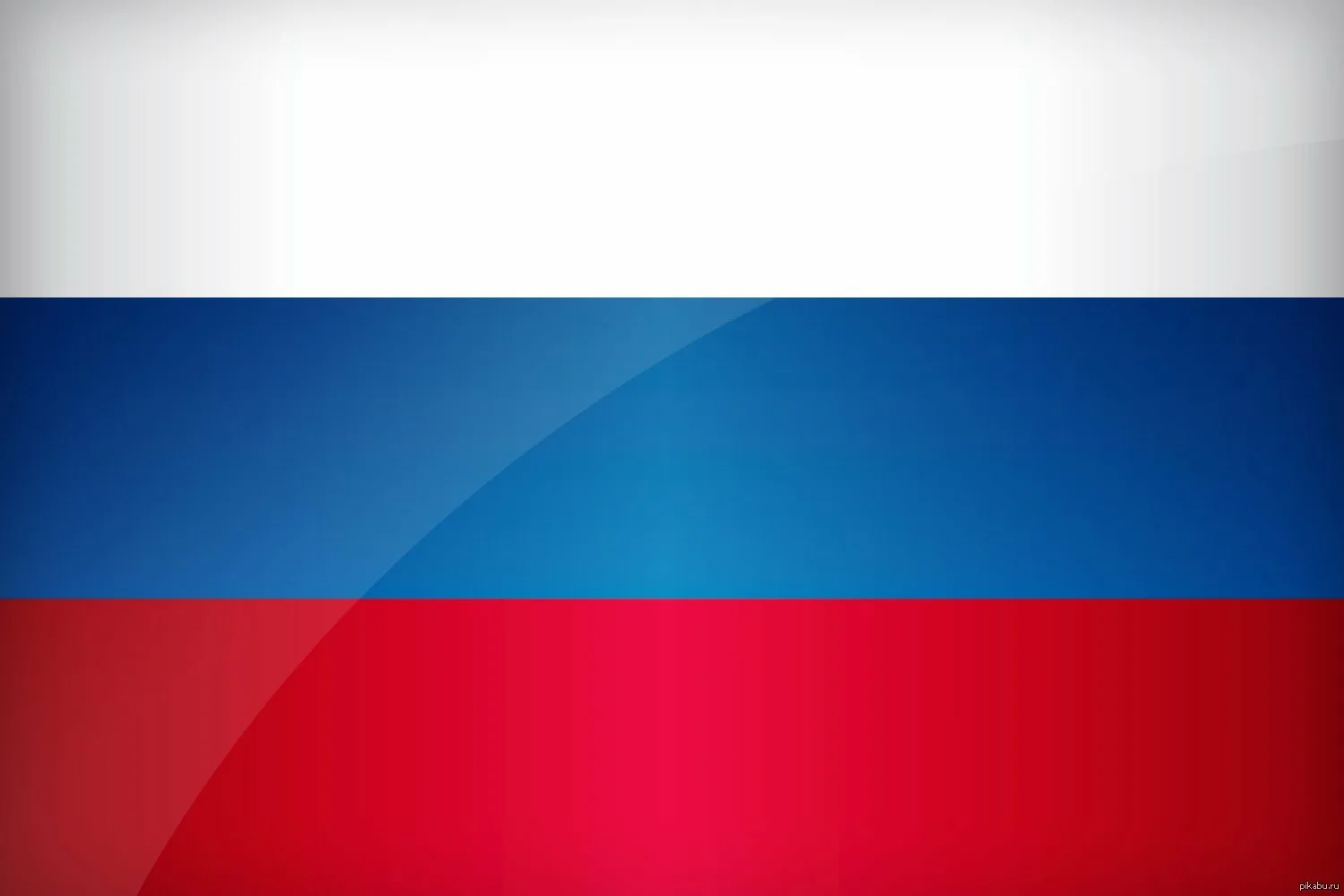 Доска Почета города Заволжье
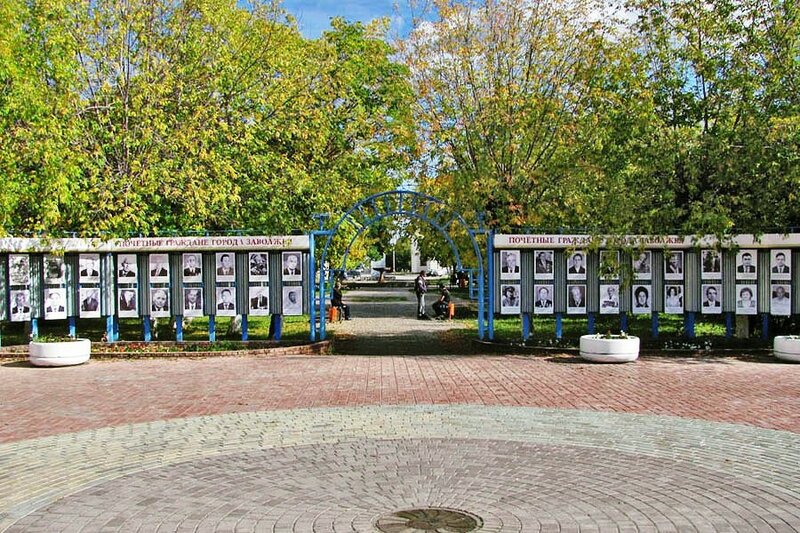 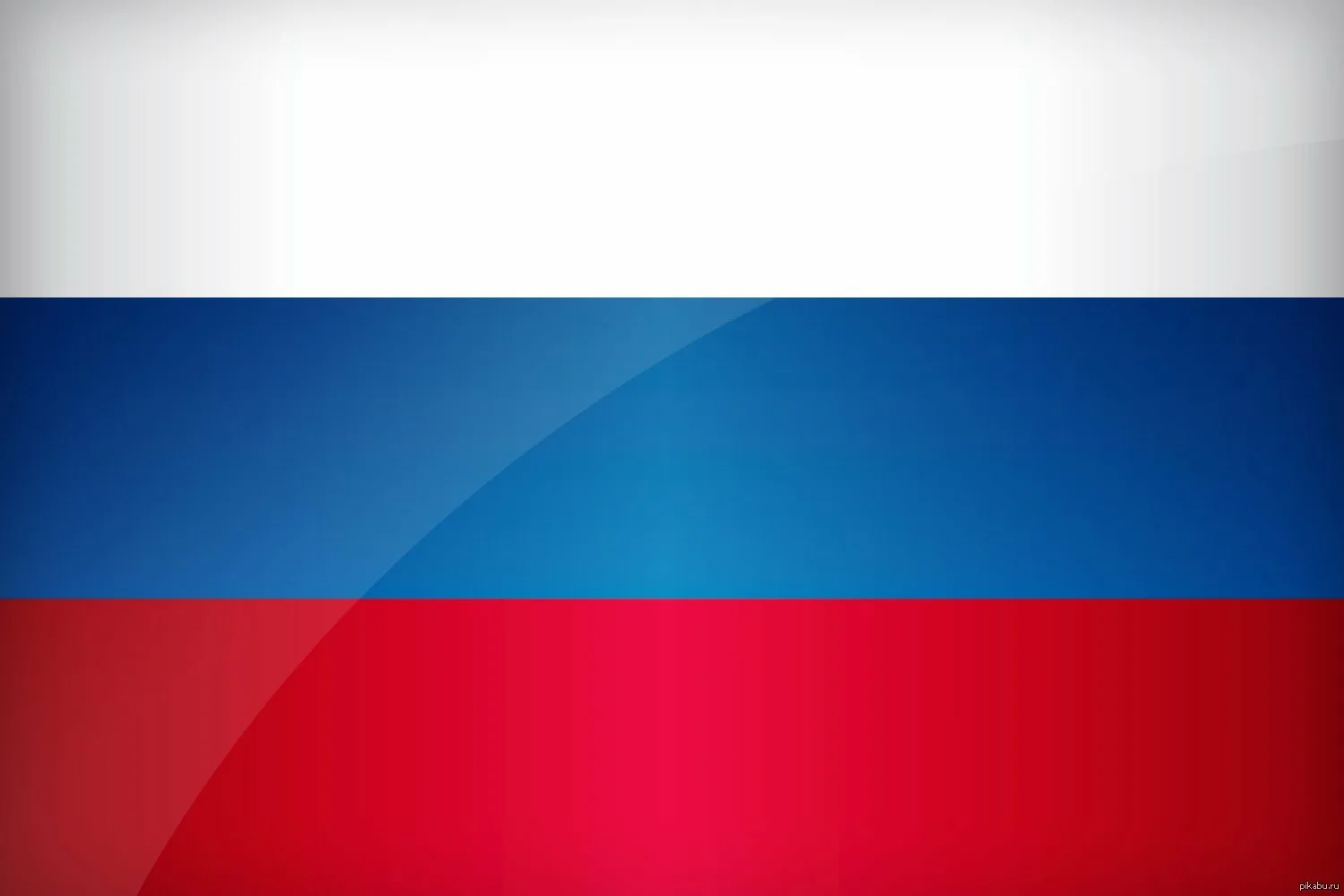 Детская библиотека им.С.Маршака
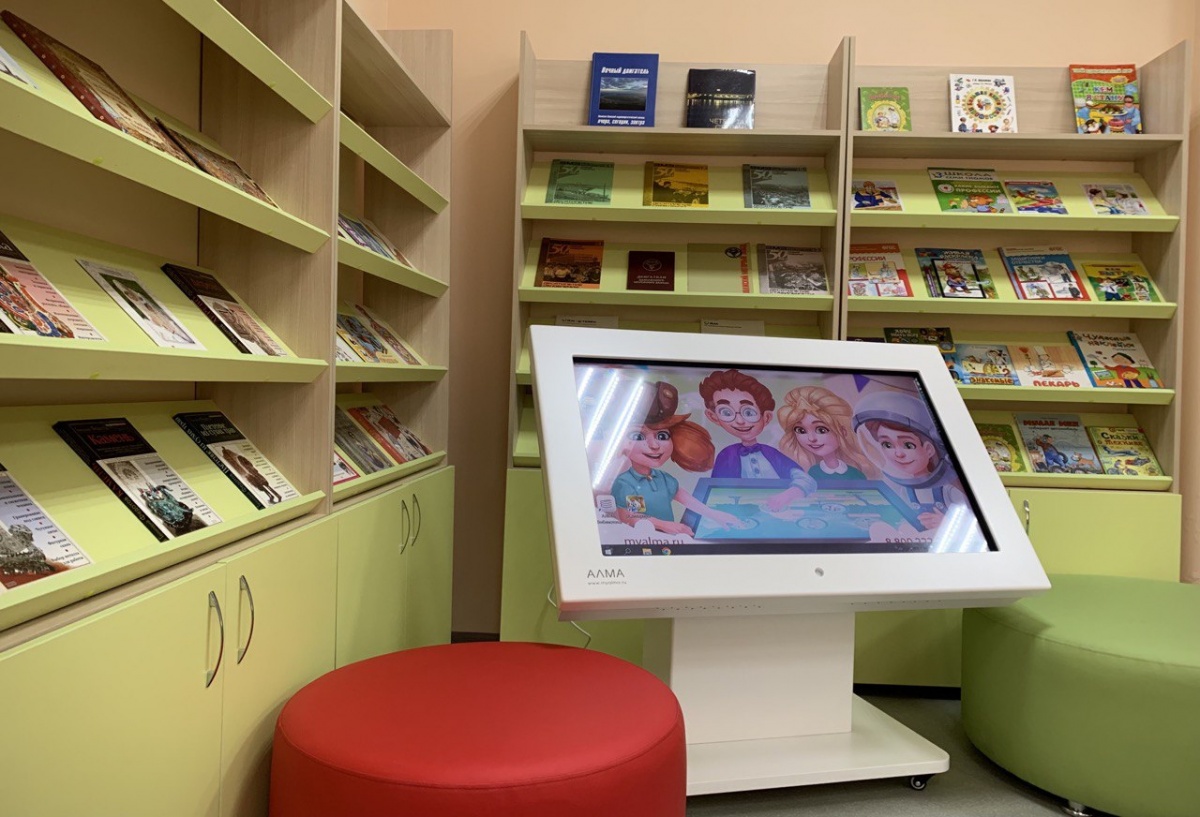 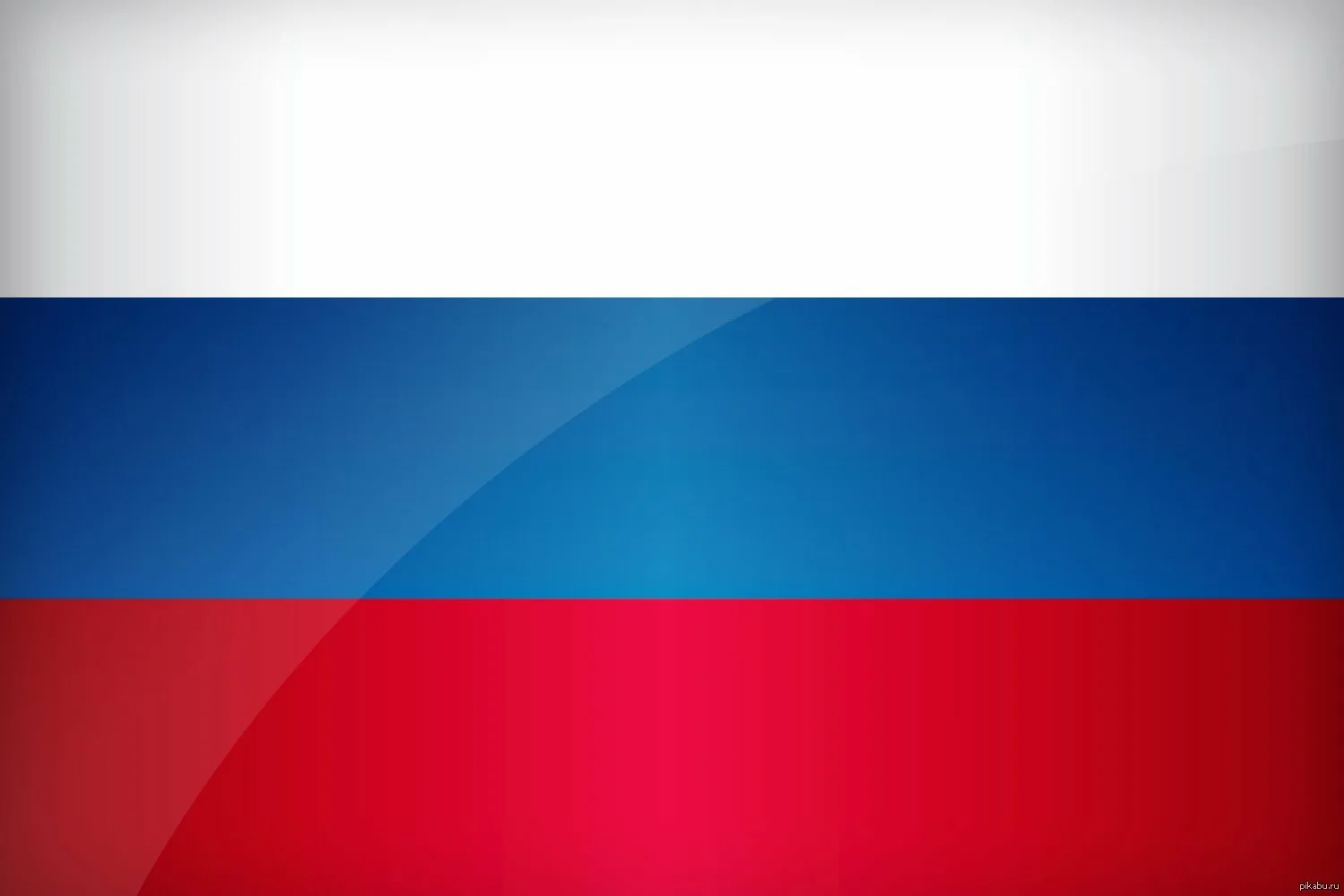 Православная церковь
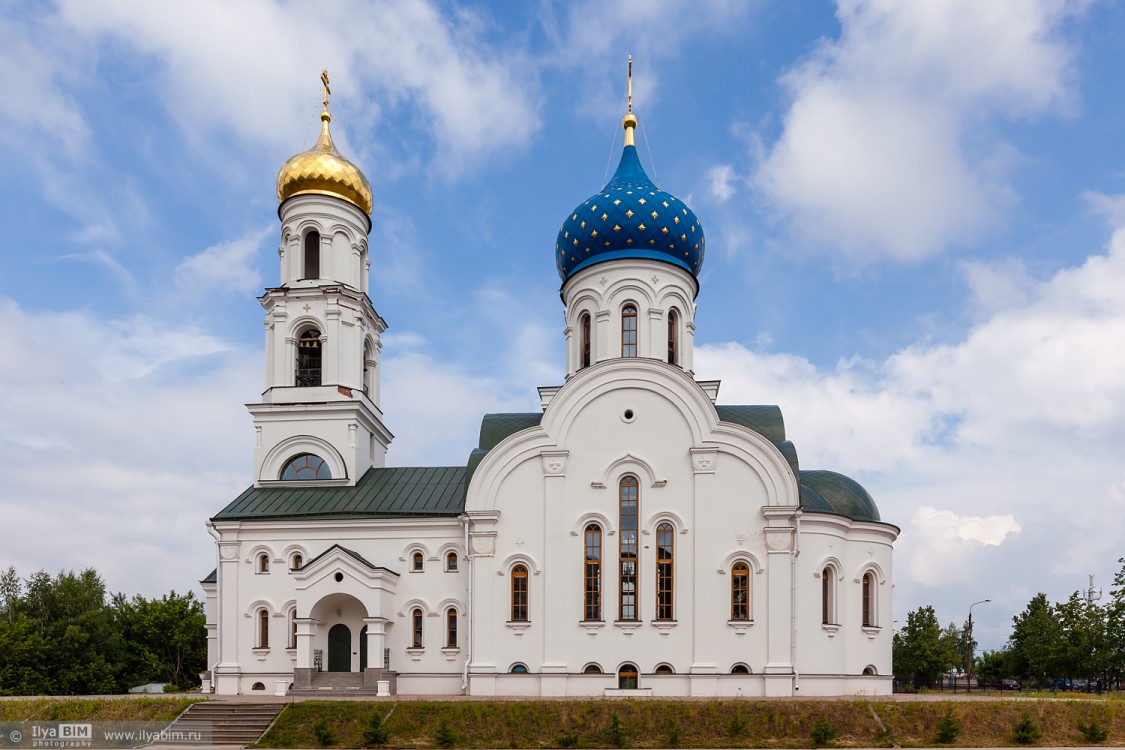 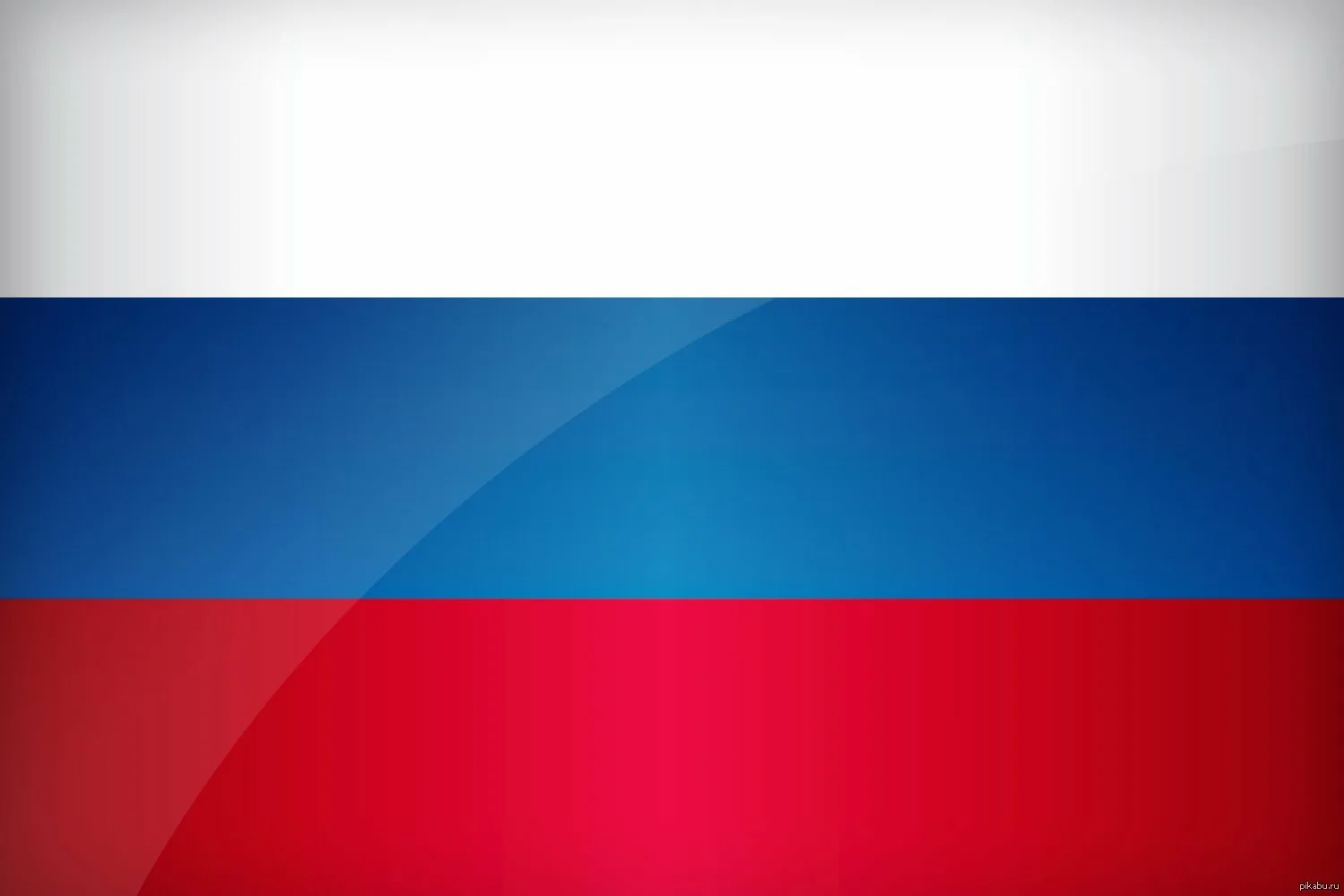 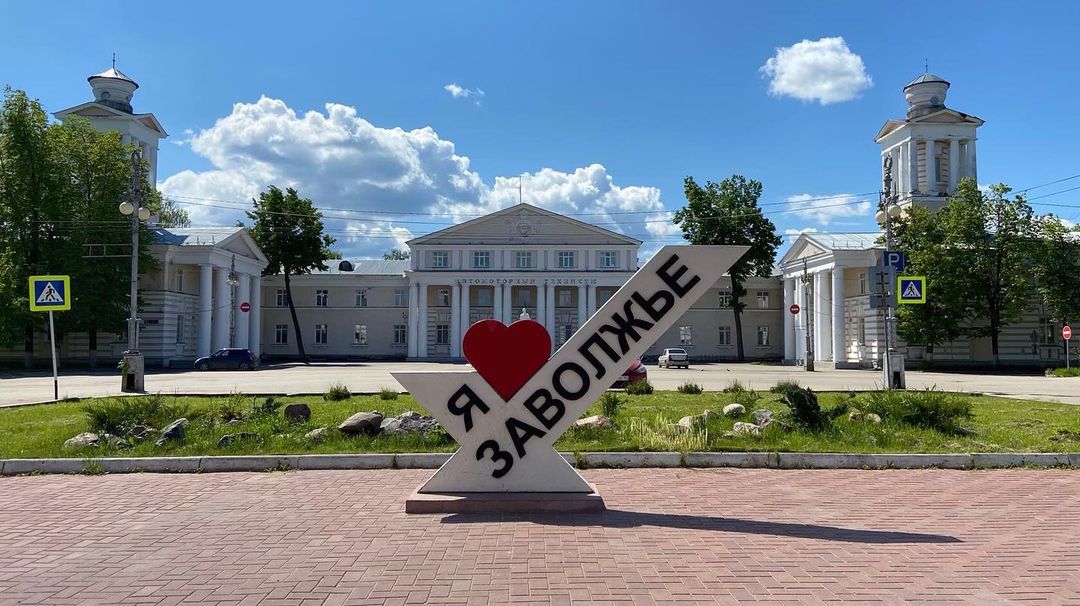